Methodologies for Earthquake Hazard Assessment
SFRARR Central Asia disaster risk assessment 


18th January 2022
1
Get to know the Lecturer
Valerio Poggi
Bsc+Msc Geology
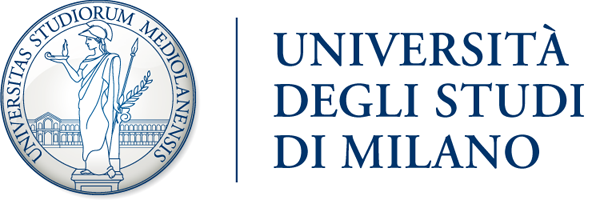 PhD Geophysics
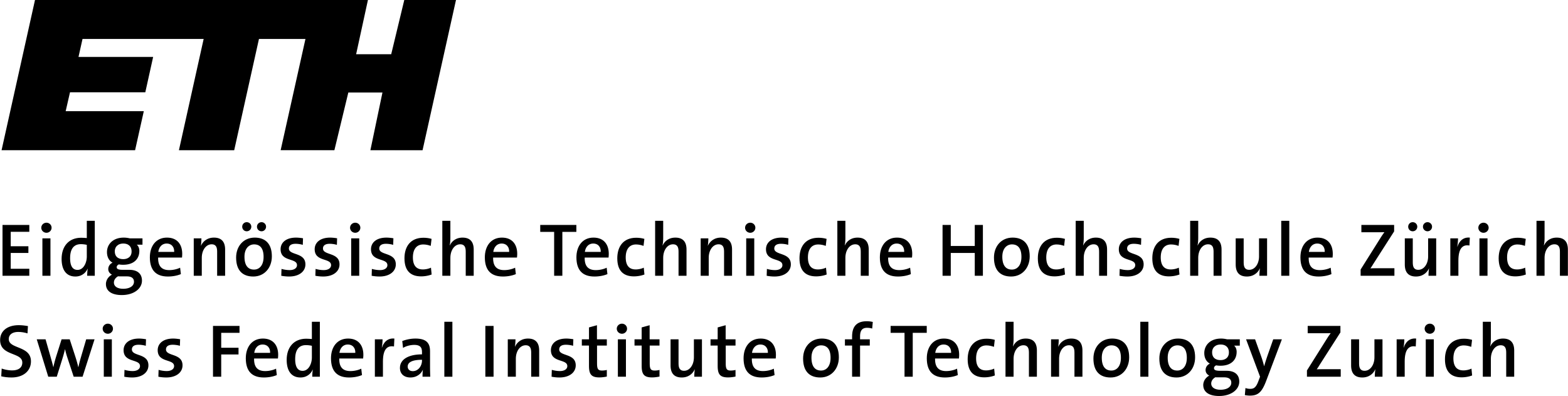 Researcher/Lecturer
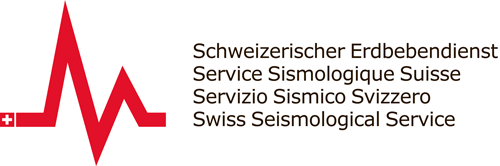 Hazard Scientist
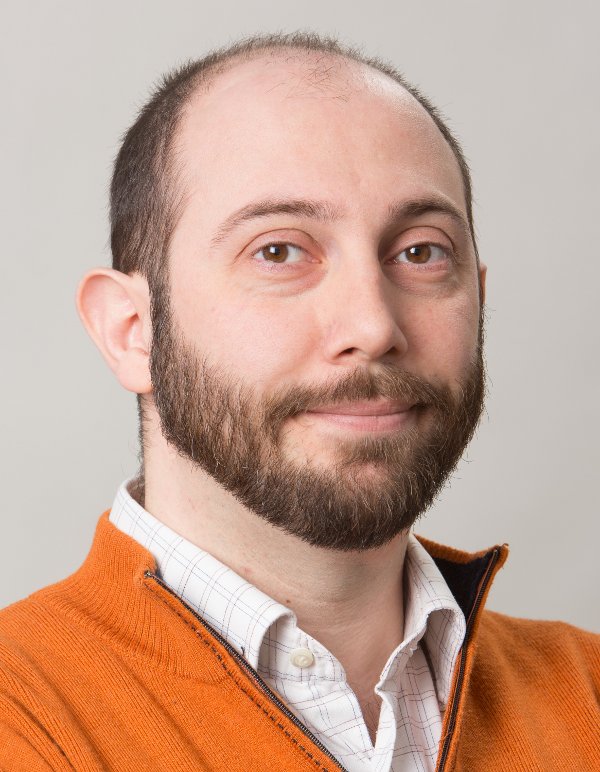 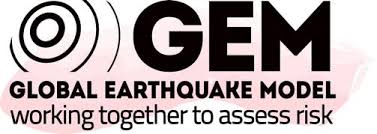 Researcher
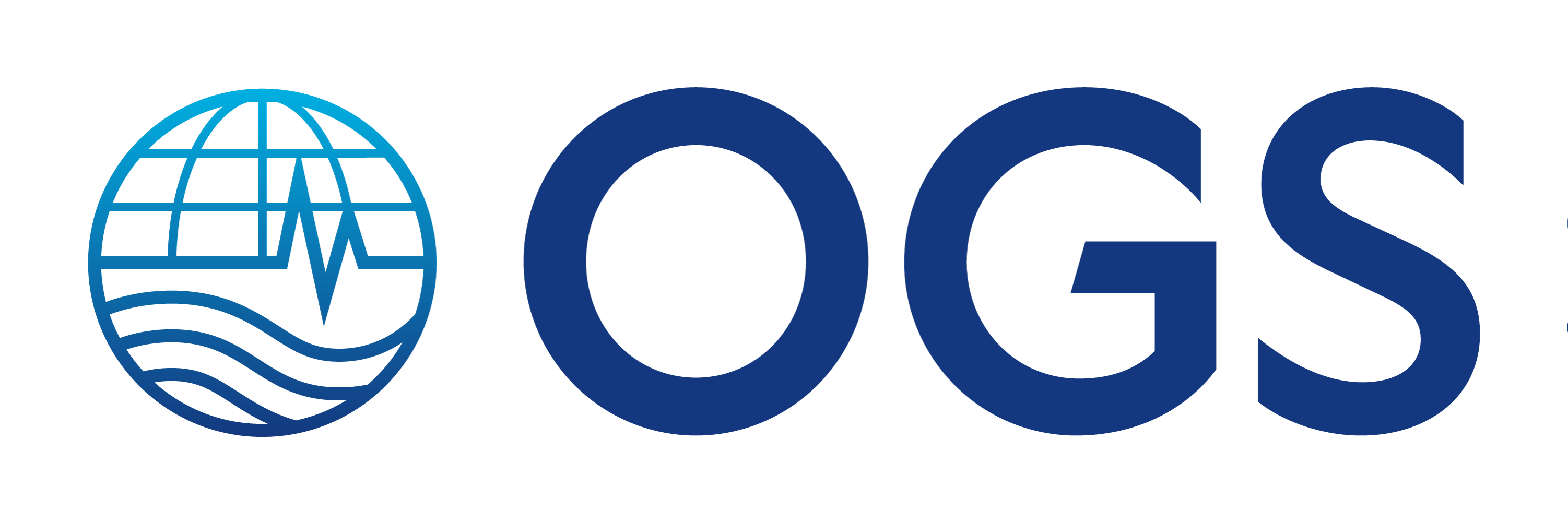 Participation to Earthquake Hazard Projects
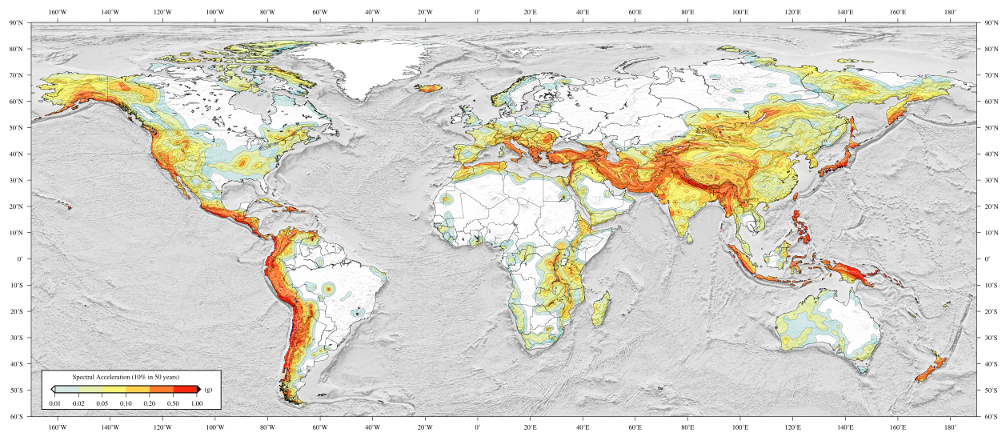 Resources
These lectures wouldn’t have been available without the contribution of many people and the numerous resources from textbooks and online material.

A special acknowledgment (and a personal thanks) goes to the following people for their supporting material:

Dr. Dario Slejko – OGS, Trieste, Italy
Dr. Laurentiu Danciu – Swiss Seismological Service, ETH, Zurich, Switzerland
Dr. Marco Pagani – GEM Foundation
Dr. Donat Faeh – Swiss Seismological Service, ETH, Zurich, Switzerland
Dr. Elisa Zuccolo – EUCENTRE Pavia
Dr. John Douglas - University of Strathclyde, UK
Dr. Dave Boore - USGS

(I hope I did not forget anyone….)
Earthquakes: a widespread danger
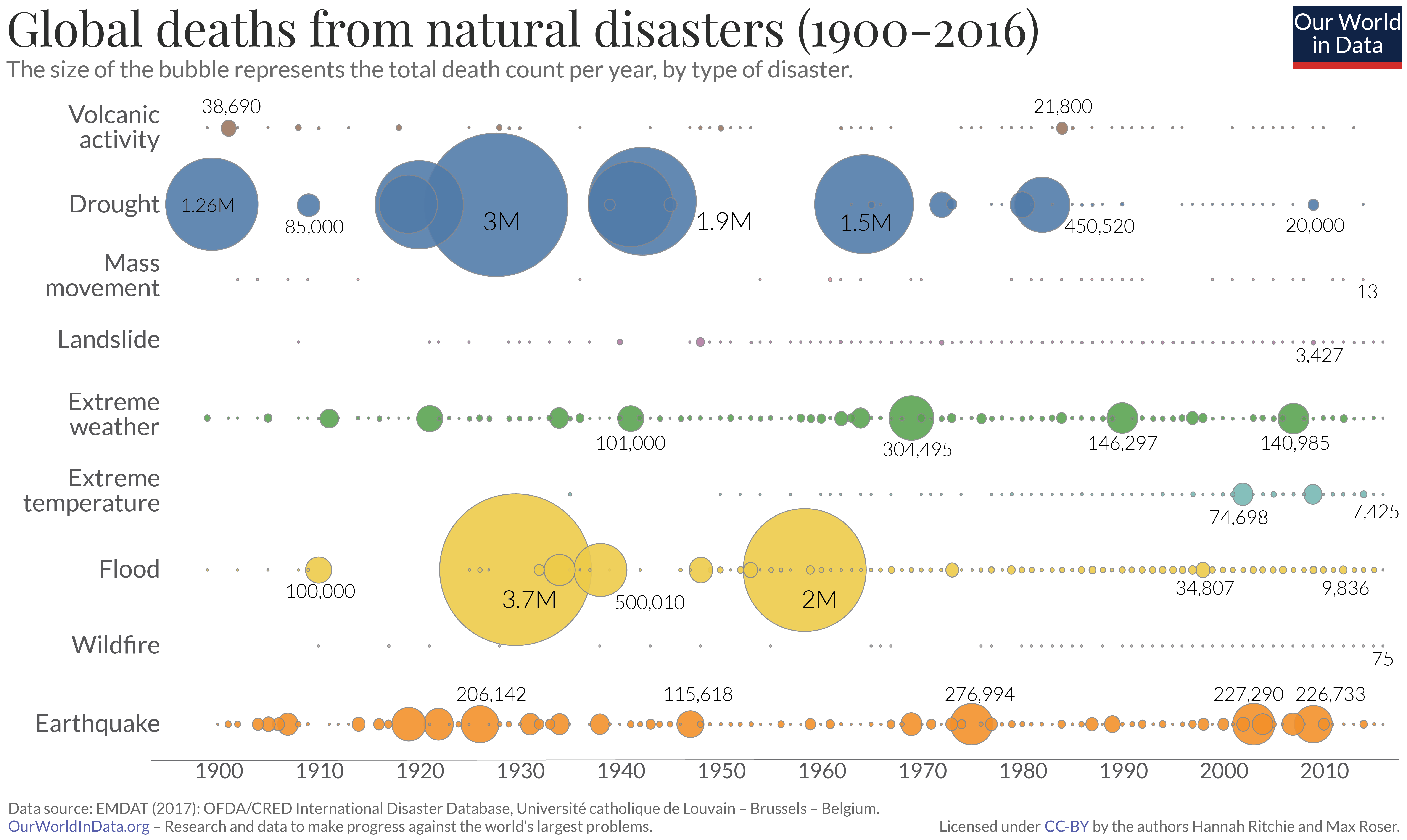 Earthquakes are one of the most frequent and costly natural hazards worldwide.
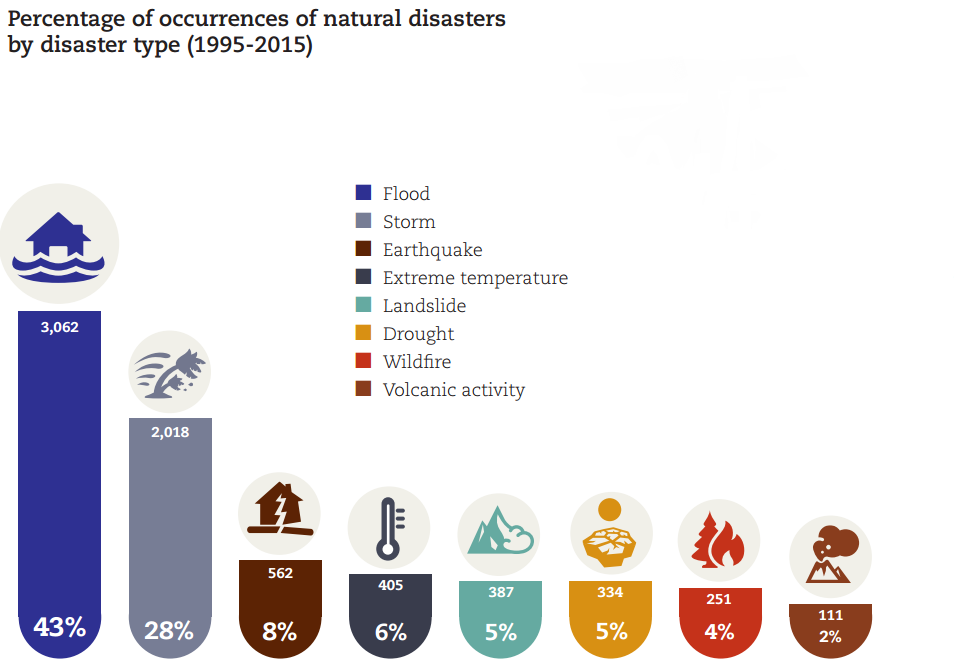 The Earthquake Impact
The earthquake main threat is related to the impossibility of structures (buildings, bridges, etc.) to withstand extreme ground shaking, and to a lesser extend to the occurrence of secondary phenomena (ground failure, tsunamis, etc.)
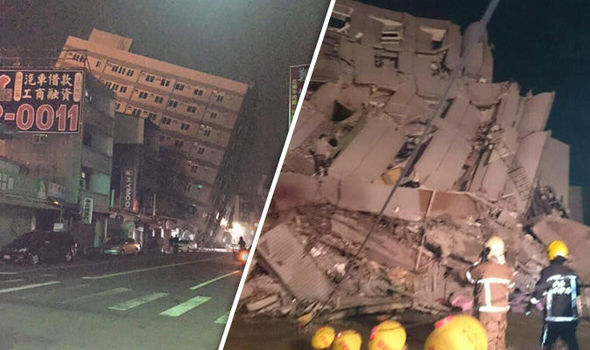 "Earthquakes don't kill people, collapsed buildings do so"
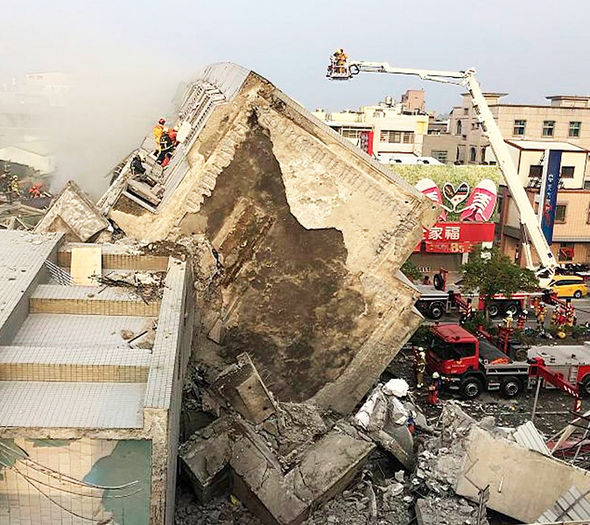 M6.5 Taiwan earthquake in 2016
Defining the Expected Shaking Level
Reduction of losses should then be properly done by preemptive design and reinforcement of new and existing building and infrastructures.
This requires, however, a proper estimation of the ground shaking level likely expected at a site, within a given interval of time
Question is: how and how precisely this level can be defined, given the (little) knowledge we have of the earthquake process?
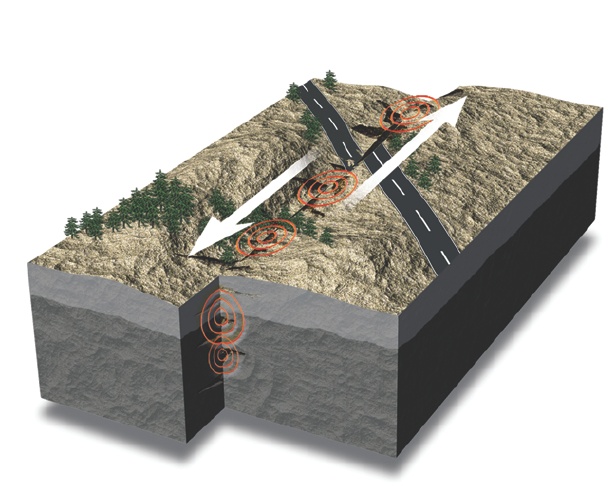 This is the task of
Seismic Hazard Analysis (SHA)….
http://www.howitworksdaily.com/
SHA Requirements
To assess the earthquake hazard associated to a region is essential to know: 
Where the earthquakes occur and the geometry of the seismic sources
When (How often) earthquakes of given size occur at each seismic source
How earthquakes propagate within the crust due to mechanical properties of geological materials (including surface geology)
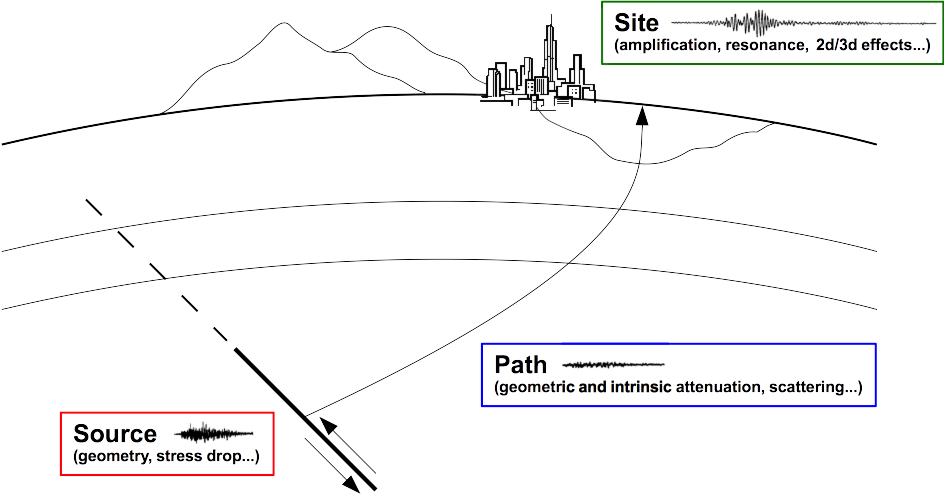 Where do Earthquakes Occur?
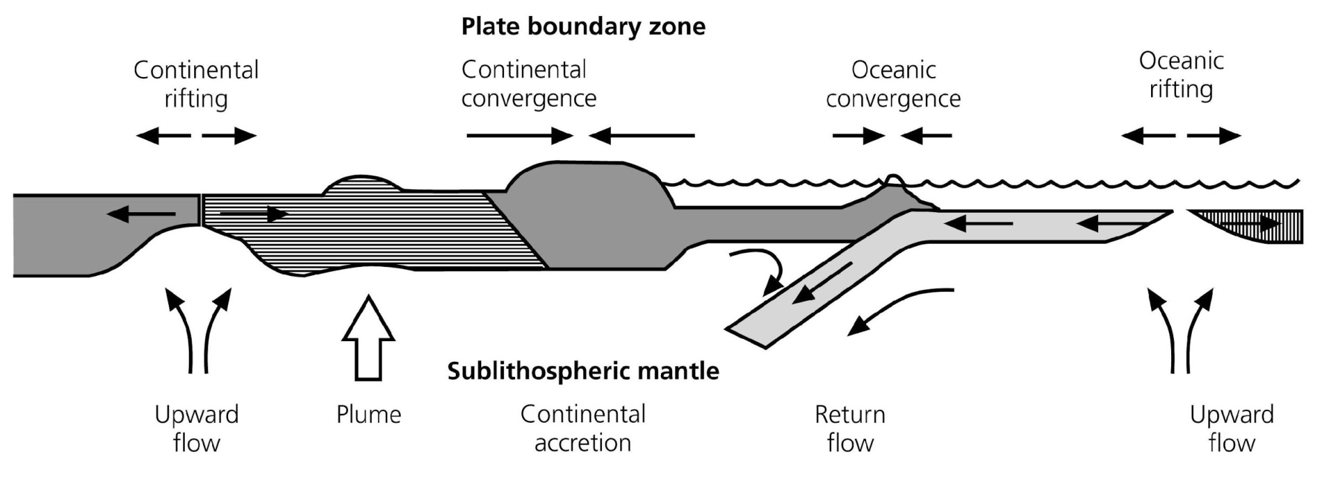 Earthquake activity is not distributed uniformly around the world. It is mainly confined to relatively narrow bands of intense seismicity on “active” tectonic margins.
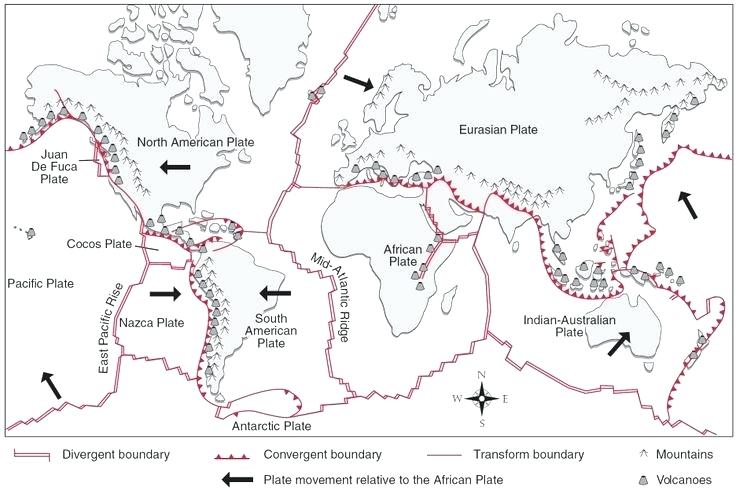 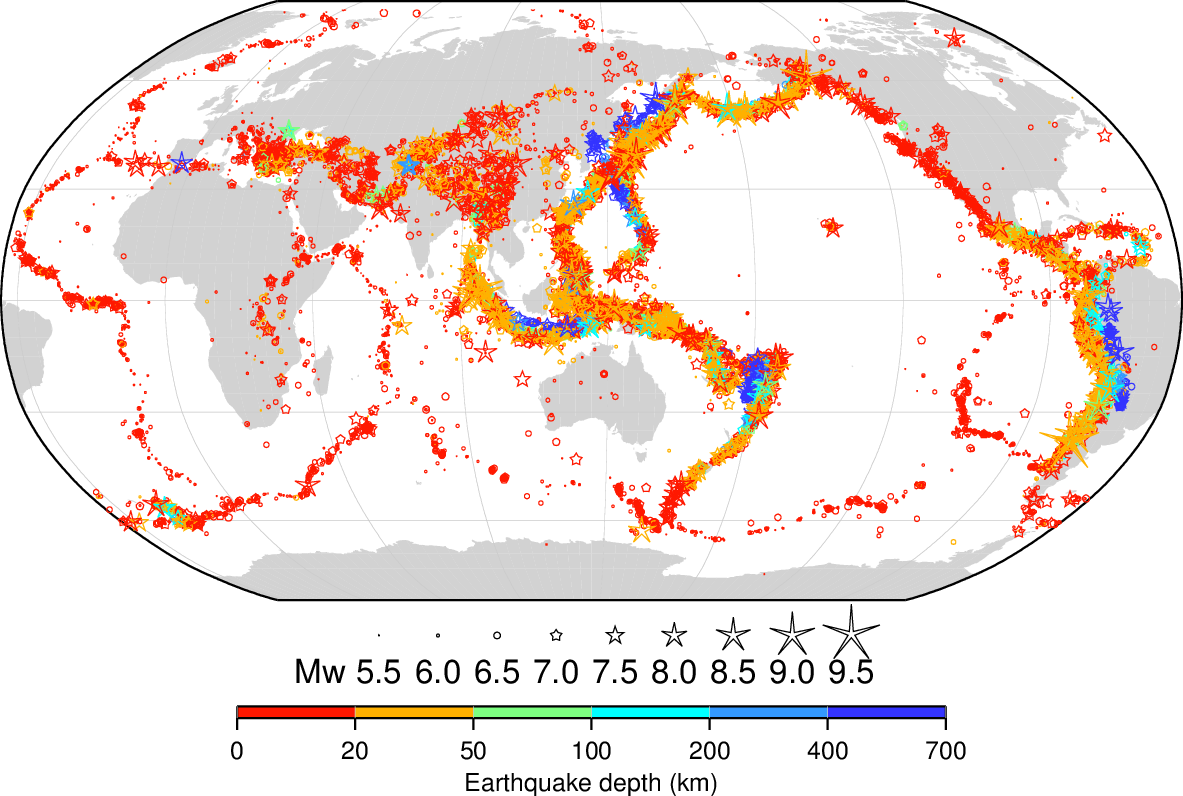 Where do Earthquakes Occur?
On a smaller spatial scale, earthquake seismicity is organized often in patterns, so that areas of different “productivity” can be discriminated on the base of the historical earthquake log (the seismic catalogue).
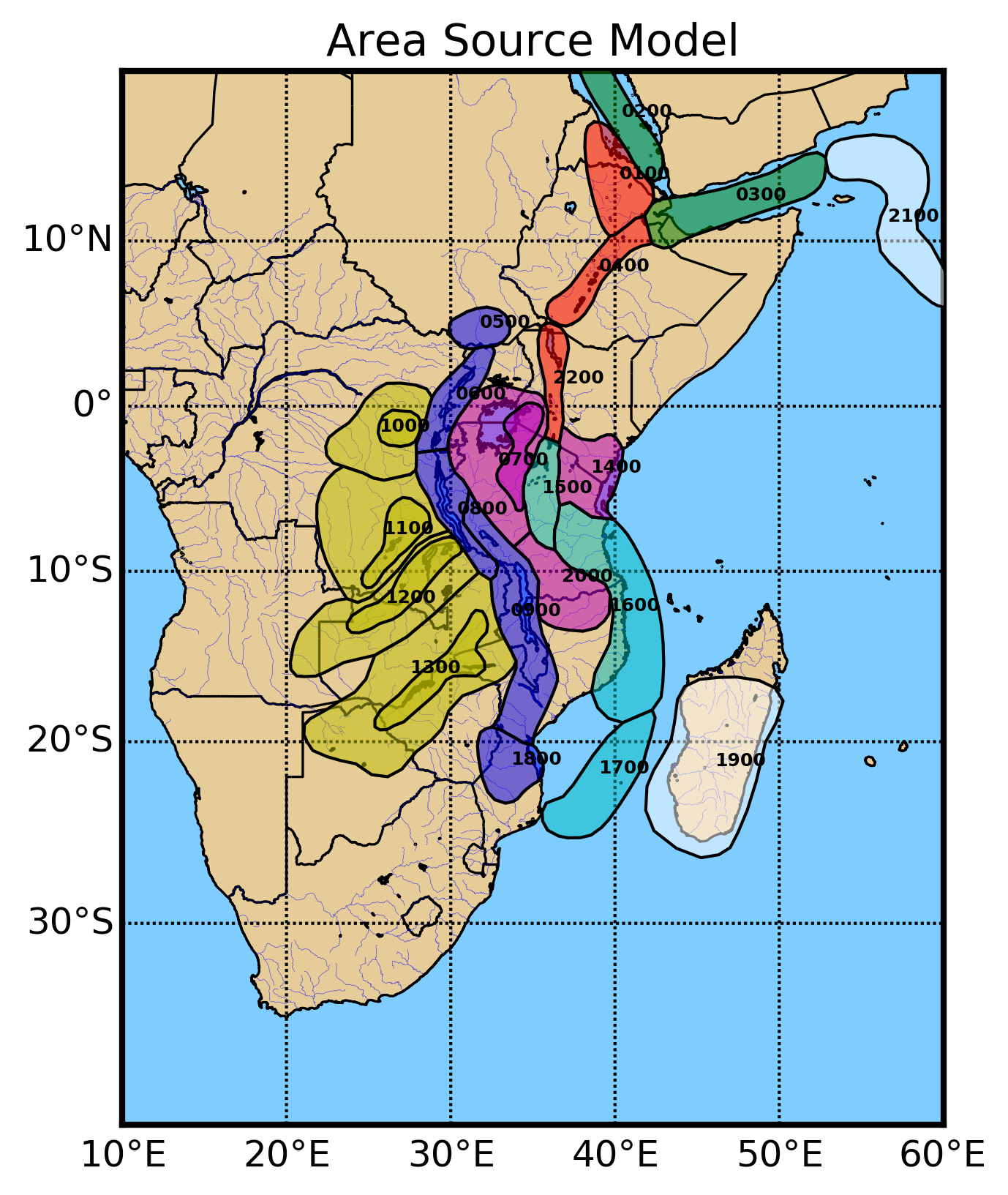 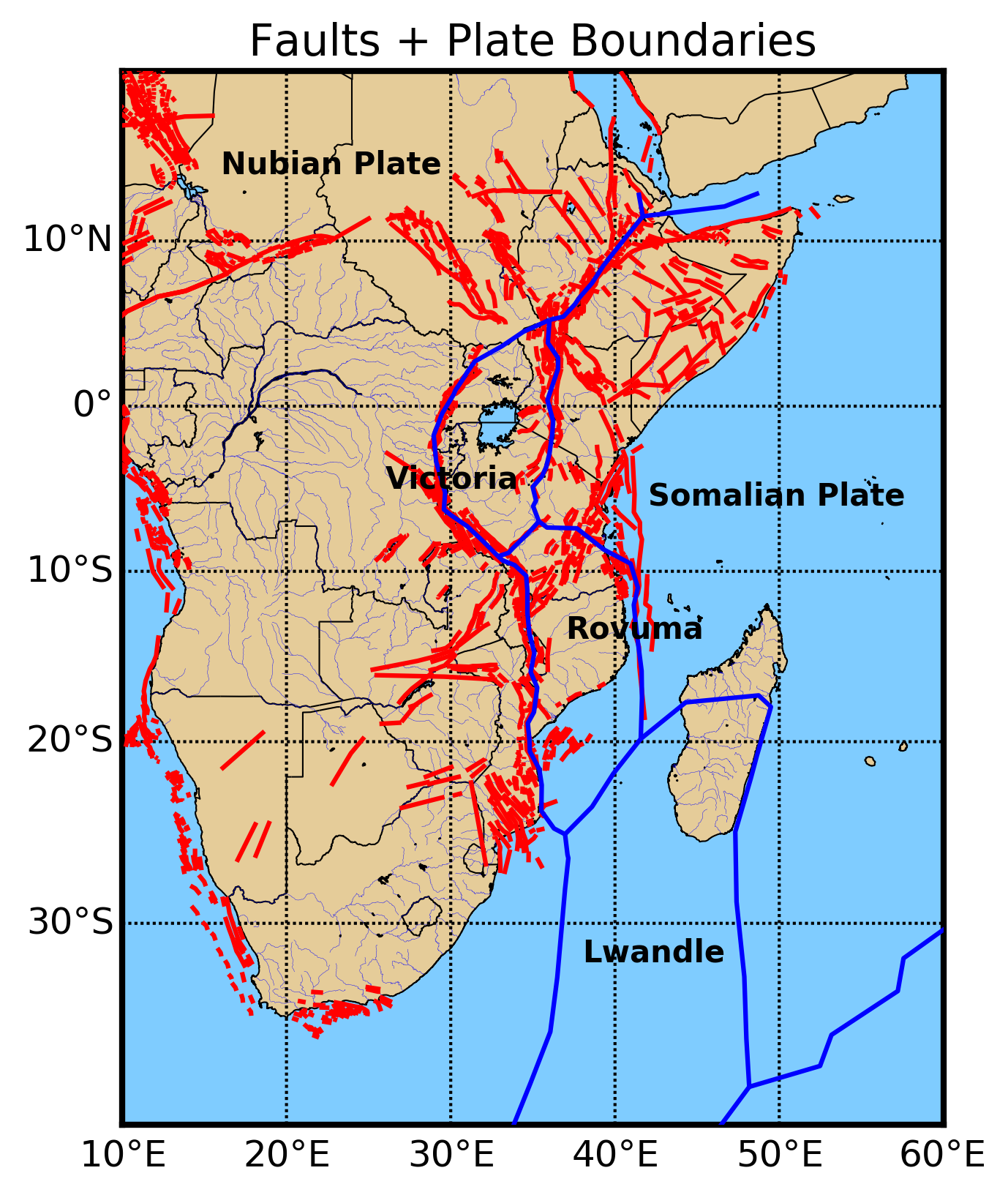 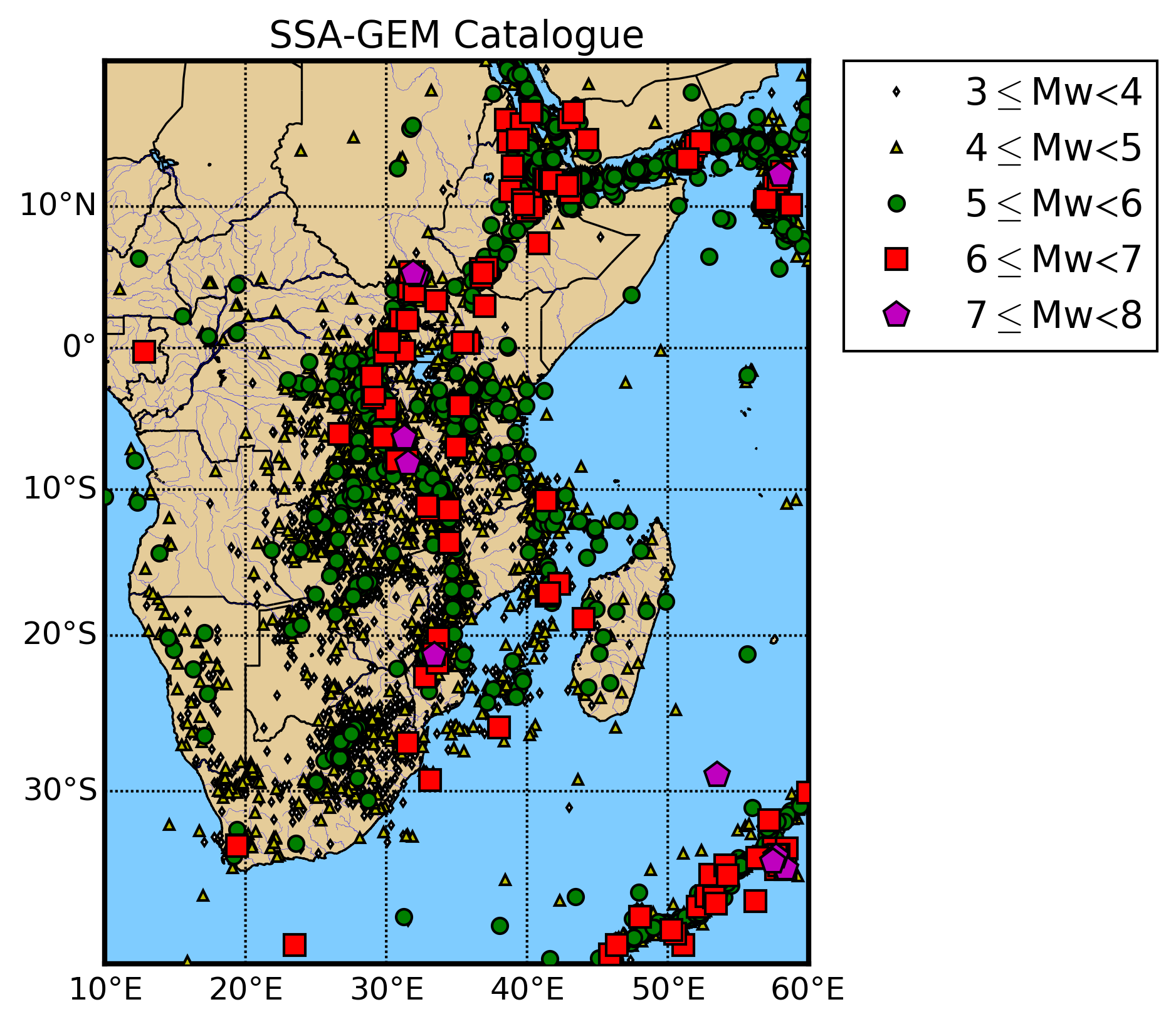 How often do Earthquakes occur?
Do earthquakes occur uniformly in time?
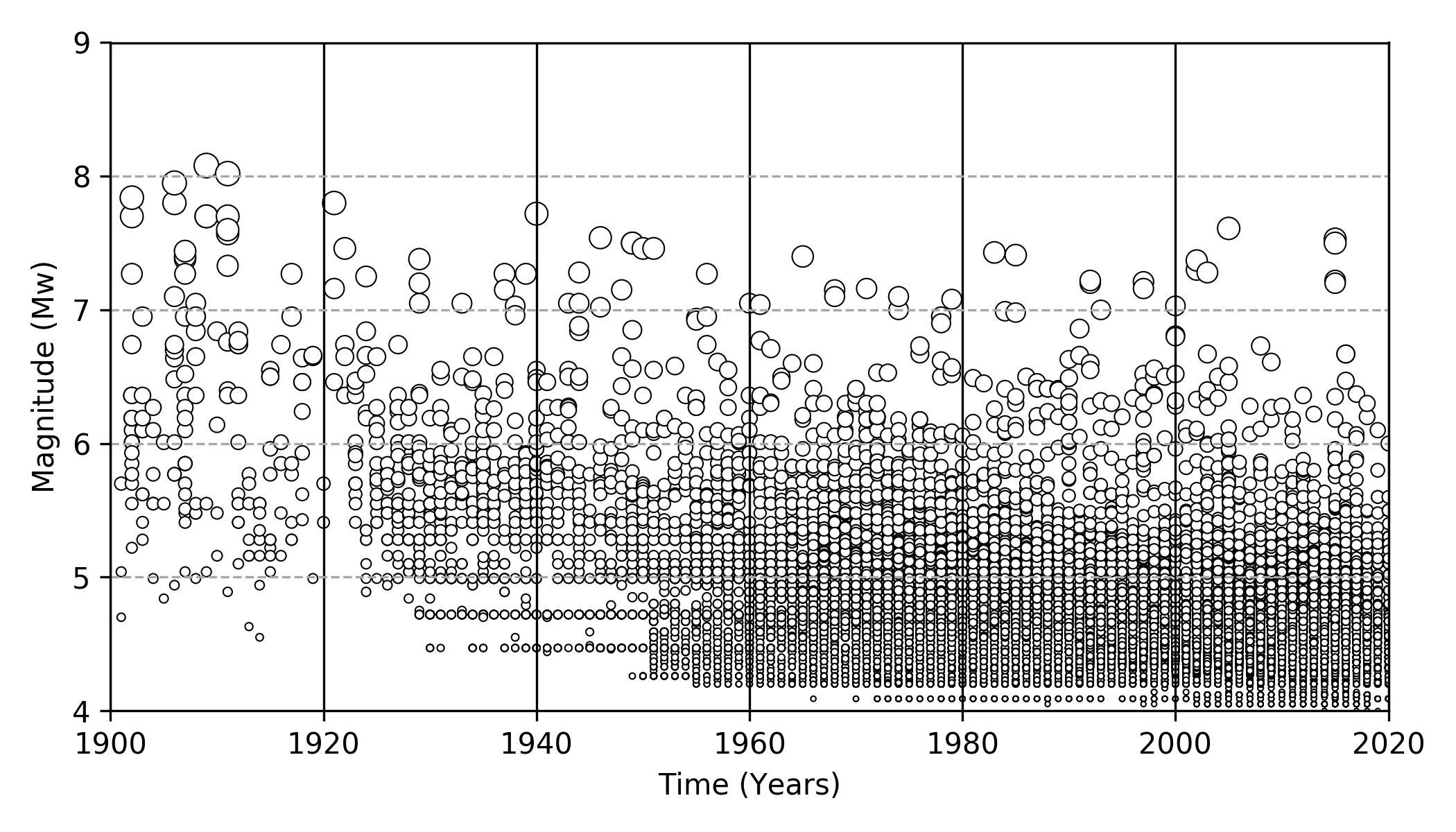 Earthquake generation is not a predictable process. Earthquakes occur randomly in time, however:
On average, earthquake rate is quite stable (at specific locations);
The proportion between events of different magnitude (large vs small) is preserved over time.
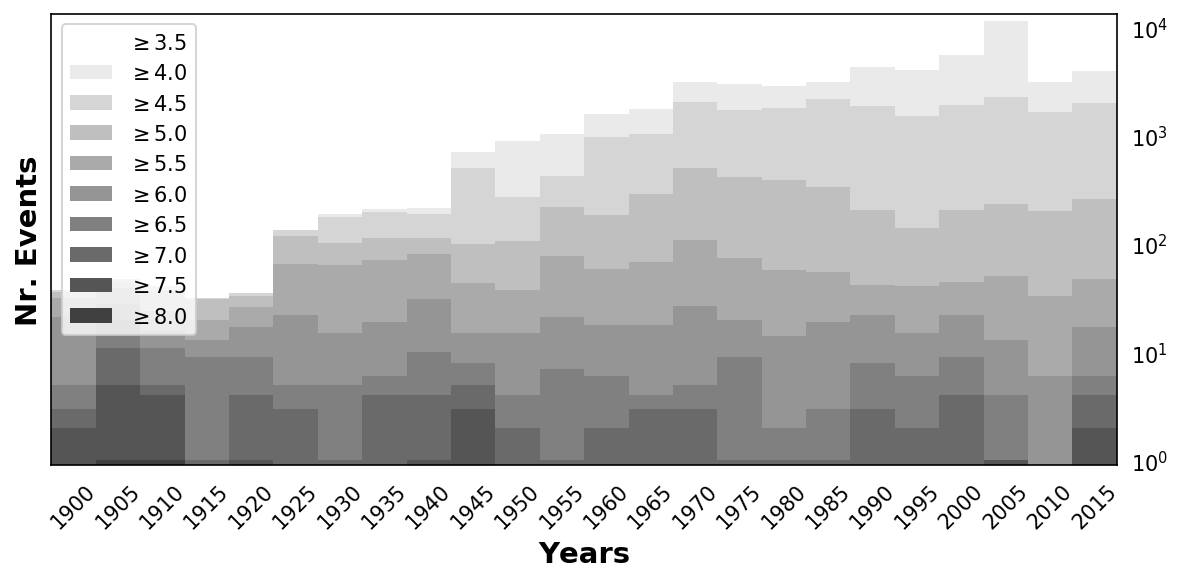 Occurrence in Numbers
Large magnitude destructive earthquakes are rather infrequent, although small (mostly non damaging) earthquakes occur every day.
Occurrence rate
Energy and Occurrence
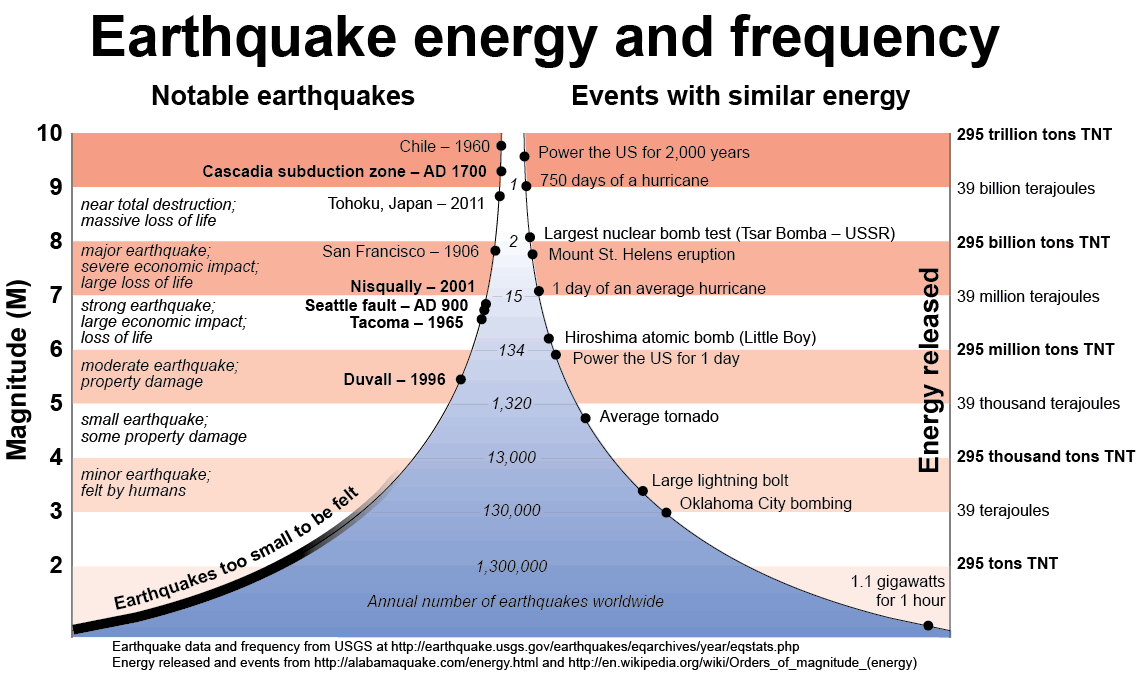 Gutenberg-Richter Occurrence Relation
Gutenberg and Richter observed in 1944 that the cumulative number of earthquakes (per unit time)  usually scales linearly with magnitude (ML), according to the law:
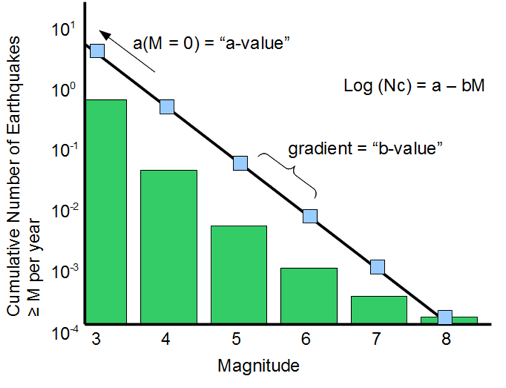 a = intercept, represents the seismic productivity of the region (at M=0)

b = slope, represents the relative proportion between small and large event
Predicting Ground Motion
Ground Motion Prediction Equations (GMPEs) are the simplest empirical (and in few cases analytical) answer to the following question:

“If we know where a major earthquake is likely to occur, how large will the ground motion be at a particular site?”
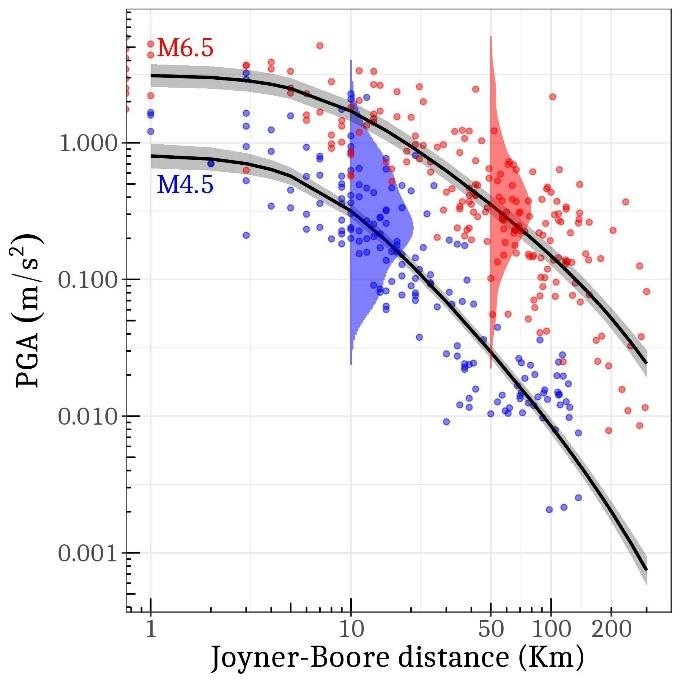 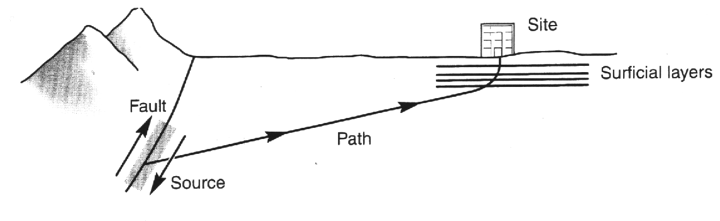 GM Amplitude
Source term
*
Path term
*
*
=
Site term
GMPE Functional Form
The functional form of empirical ground motion model is created following physical principles i.e. trying to reproduce the basic physics of the process.

Here is an “simple” example:
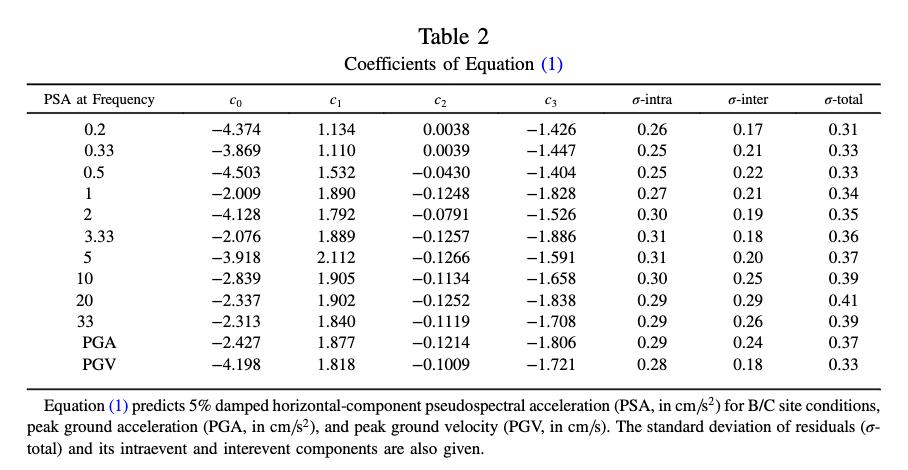 Different set of coefficients are defined for each ground motion measure type (PGA, SA…).
GMPE Calibration and Uncertainty
Relation calibration is done on large datasets of earthquake waveforms covering sufficient magnitude and distance ranges. Uncertainty is assumed log-normally distributed.
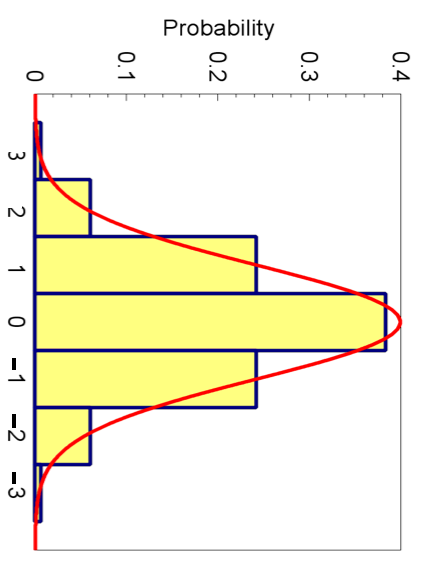 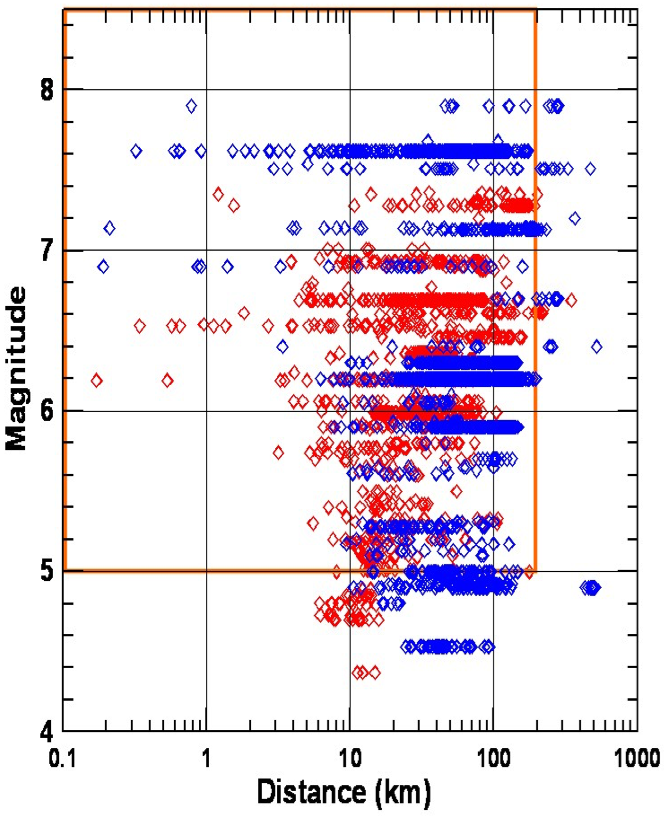 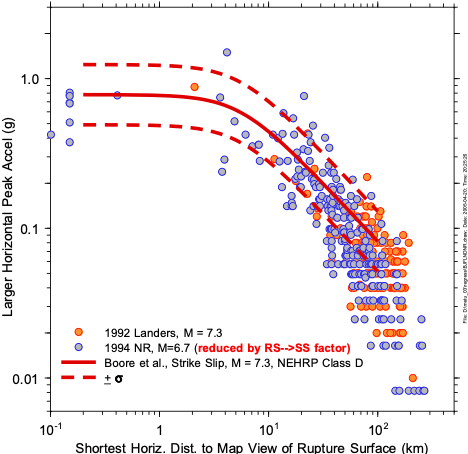 Deterministic vs Probabilistic
Two are the main methodologies currently adopted for seismic hazard analysis:

Deterministic. Also called the “Worst Case Scenario”
One or a few earthquake potential scenarios are selected, and the corresponding ground motion computed assuming a level of uncertainty on ground motion (i.e., a number of standard deviations above the median value predicted by a Ground Motion Prediction Equation - GMPE). 

Probabilistic: All possible scenarios of engineering relevance for the investigated site are considered in the analysis, considering their probability of occurrence i.e., all ruptures (magnitude + distance) and levels of uncertainty on ground motion.
Scenario Based Approach
Select one or more sources through specific magnitude and distance combinations
Compute expected ground motion (accounting for variability)
Source Scenario
http://eoimages.gsfc.nasa.gov
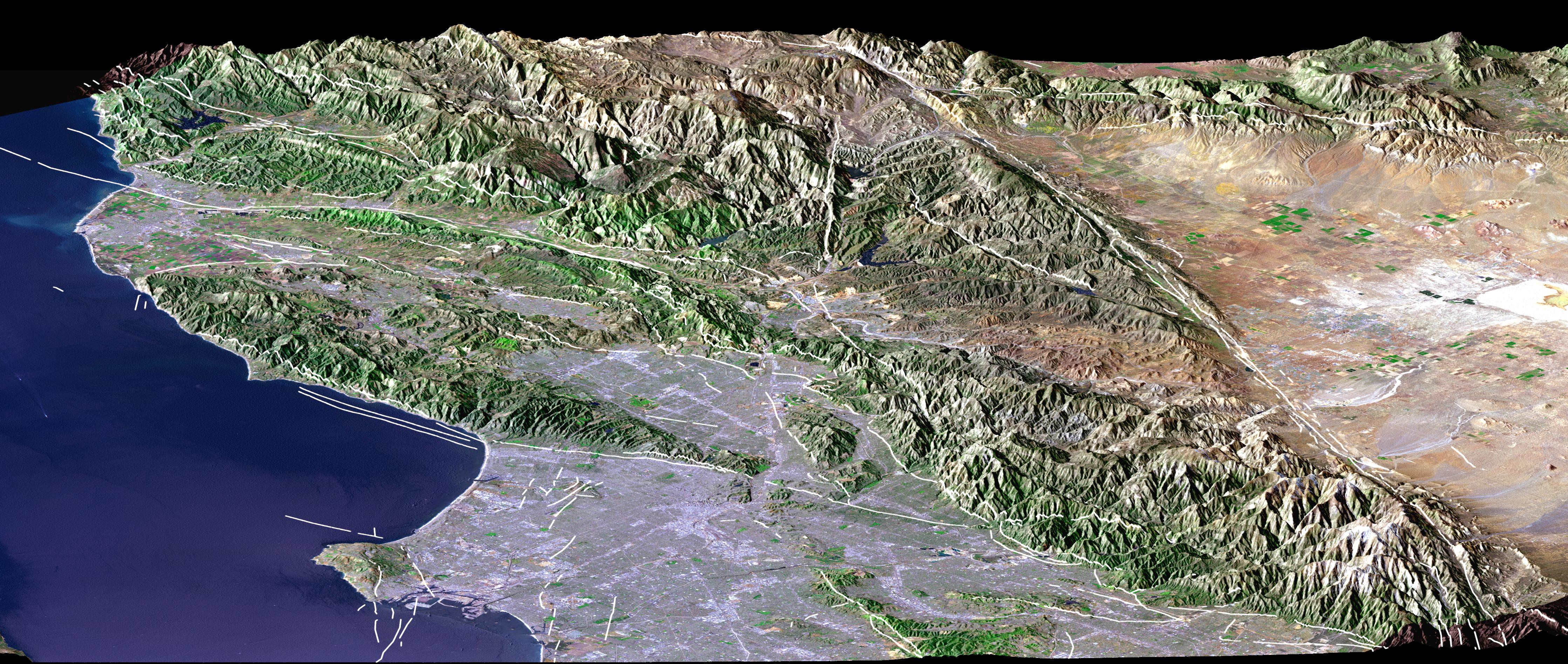 Mmax
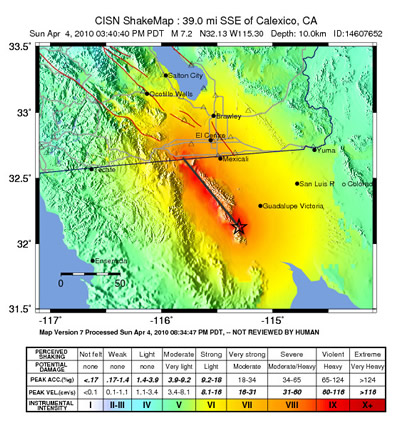 Rmin
Shaking Scenario
Modified from Field (USGS)
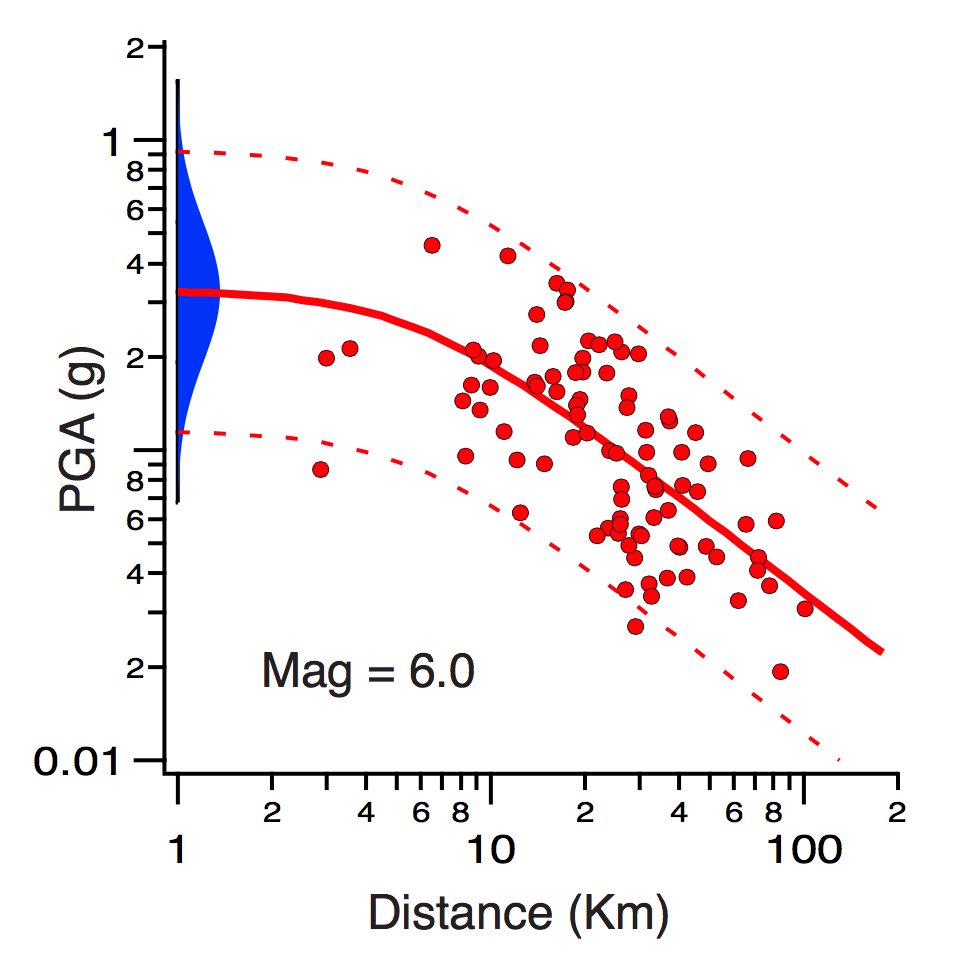 GMPE or Simulation
Defining a Reasonable Scenario… ?
Note that worst-case ground motion is generally NOT selected in deterministic approach.

Combing largest earthquake with the worst-case ground motion is too unlikely a case:

→ The occurrence of the maximum earthquake is rare, so it is not “reasonable” to use a worst-case ground motion for this earthquake. Chose something smaller than the worst-case ground motion that is “reasonable”, but reasonable is of difficult quantification.

→ What if several sources are present? Is the closest source always the most dangerous?

→ There is clear need to account for spatial-temporal variability and to evaluate ground motion exceedance!
This is done in Probabilistic
Seismic Hazard Analysis (PSHA)….
Probabilistic Seismic Hazard Analysis
The probability that a certain ground motion level will be exceeded in a given time interval is computed by considering the earthquake scenarios generated by all potential sources within a certain distance range from the investigated site.
Where
Seismogenic
Models
How (strong)
Ground Motion
Models
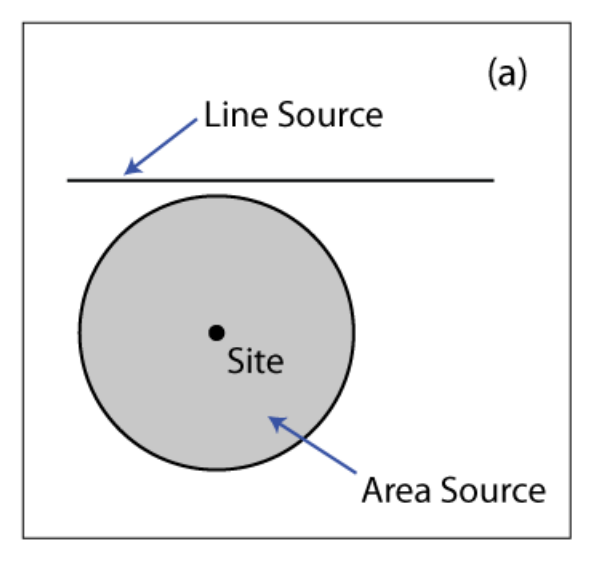 When (how often)
Recurrence Models
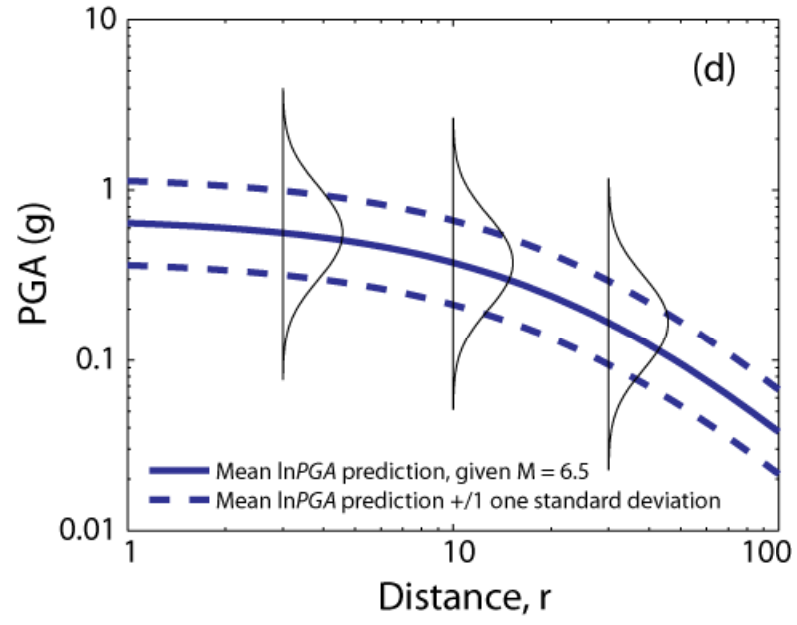 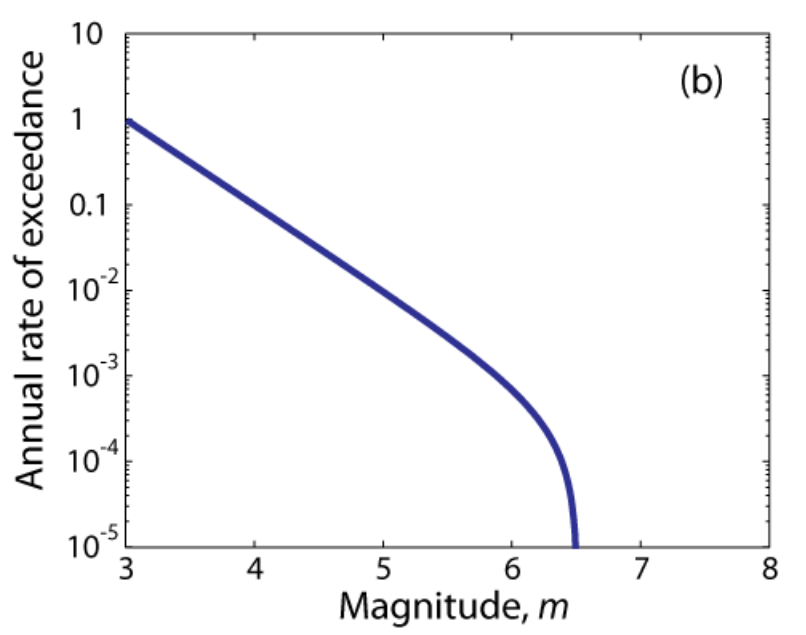 Modified from Baker (2008)
The Earthquake Hazard Integral
The rate λ of events with intensity (IM) larger than a value x experienced at a given site from the contribution of all sources can be formalized as:
Loop over distances
Loop over magnitudes
Loop over sources
= the rate of occurrence greater than mmin
= the PDF of the magnitude distribution
= the PDF of distance, conditional to magnitude m
= the probability of exceeding an IM level, given m and r
PSHA Output: Hazard Curves
Using this equation, the annual rate λ of exceedance is computed for a range of intensity measures (IM) to produce hazard curves. Inverse of λ is defined the average return period.
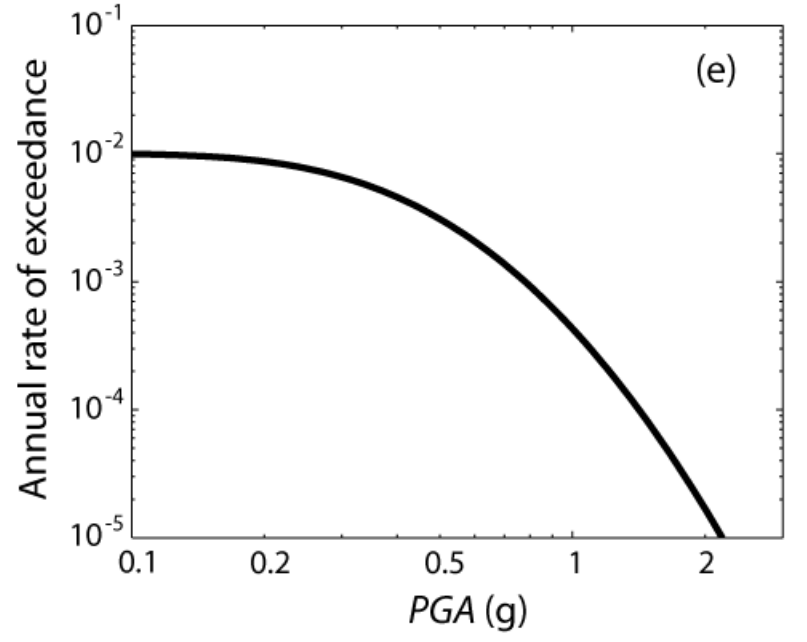 The hazard curves are subsequently translated into probability by using a Poisson recurrence model (assuming independent events)
Poisson Process
Poisson process - describes the probability that a given number of events (n) with a known constant mean rate (λ) will occur in a given time interval (t), assuming that:
The number of occurrences in one time interval are  independent of the number that occur in any other time interval;
Probability of occurrence in a very short time interval is  proportional to length of interval;
Probability of more than one occurrence in a very short  time interval is negligible.



The probability of “at-least” one occurrence in time t (observation time) is then expressed as the total probability (1) minus the probability of no successful events (0):
Hazard Curves in Probability of Exceedance
The Poisson assumption is used to convert the output of the hazard integral from rate λ of events to probability.
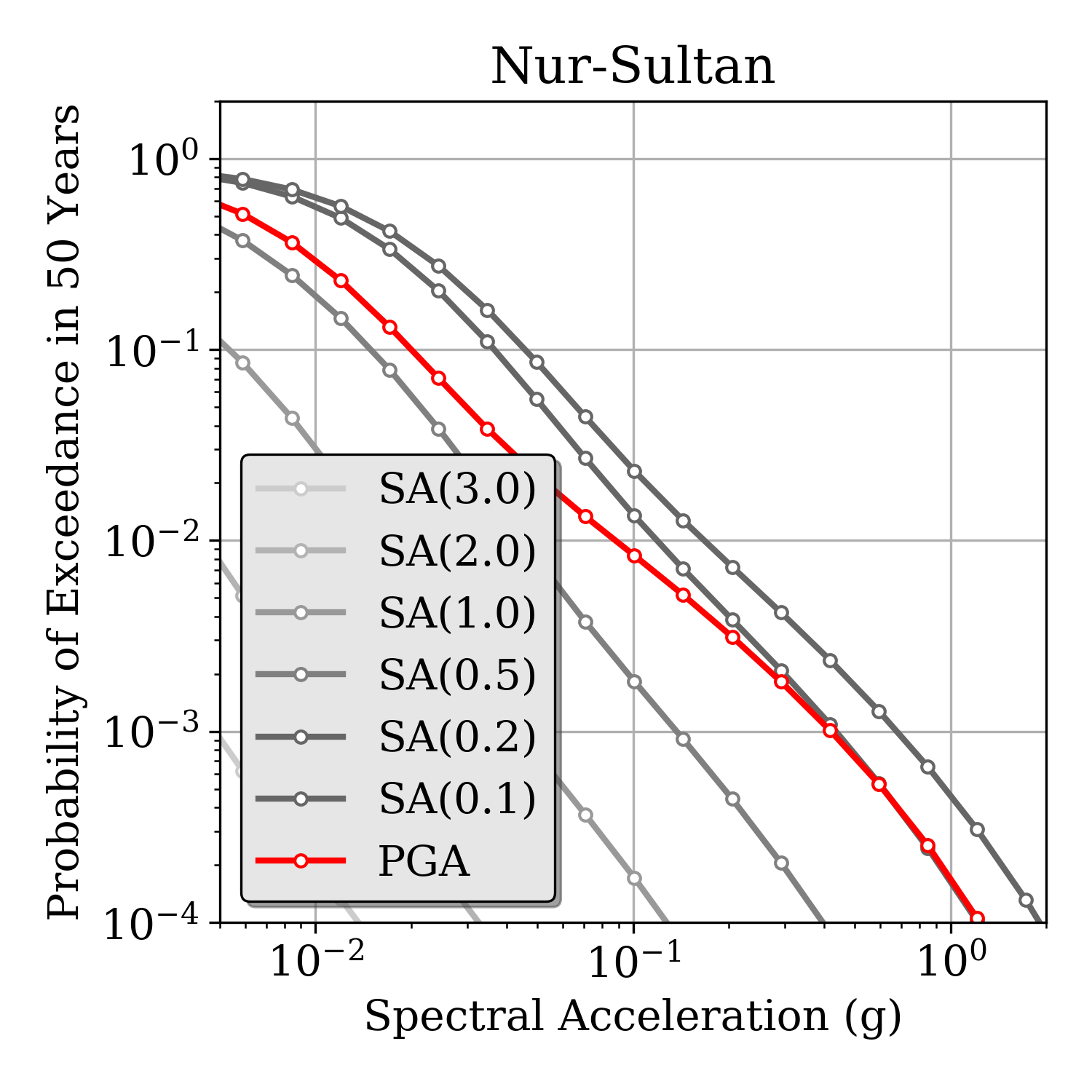 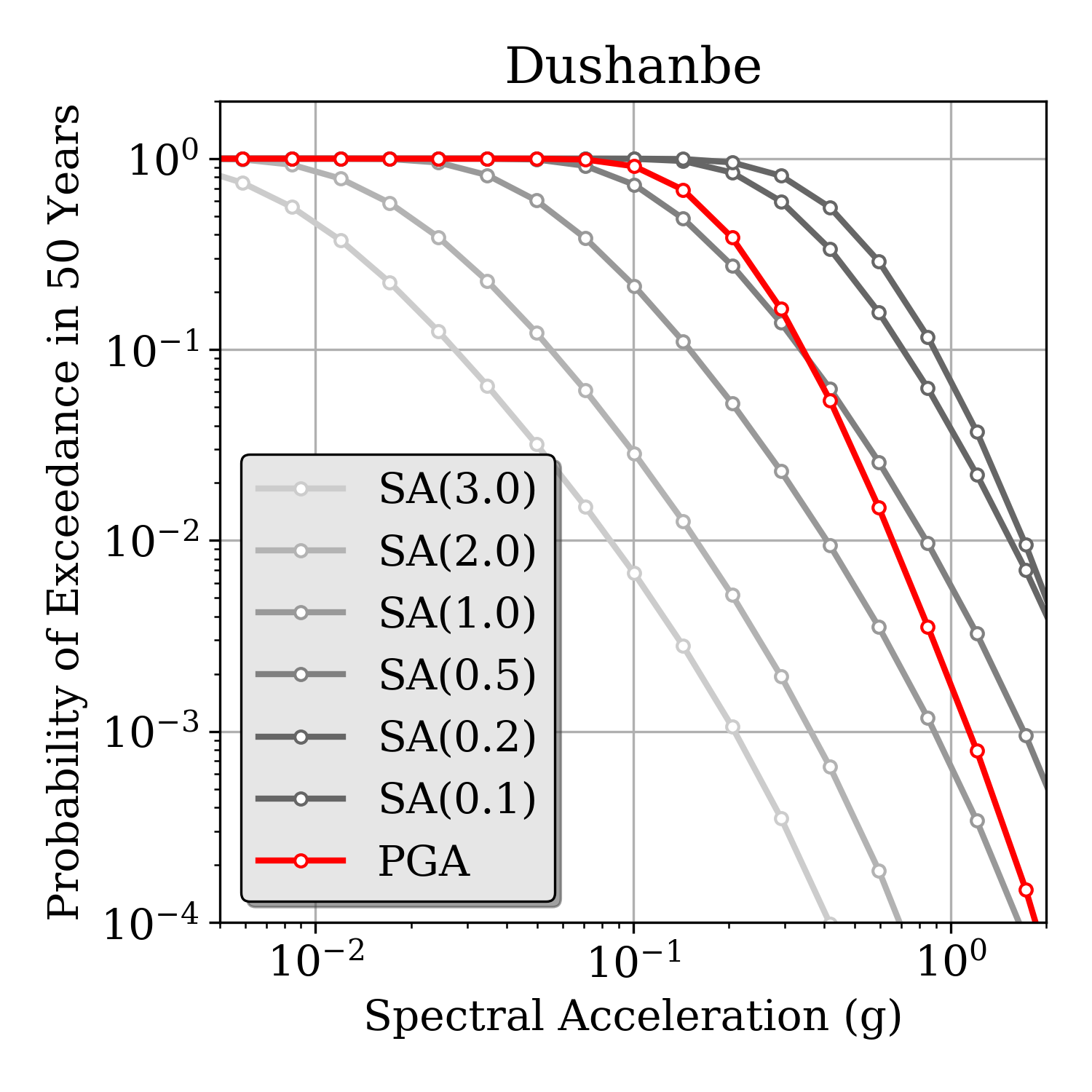 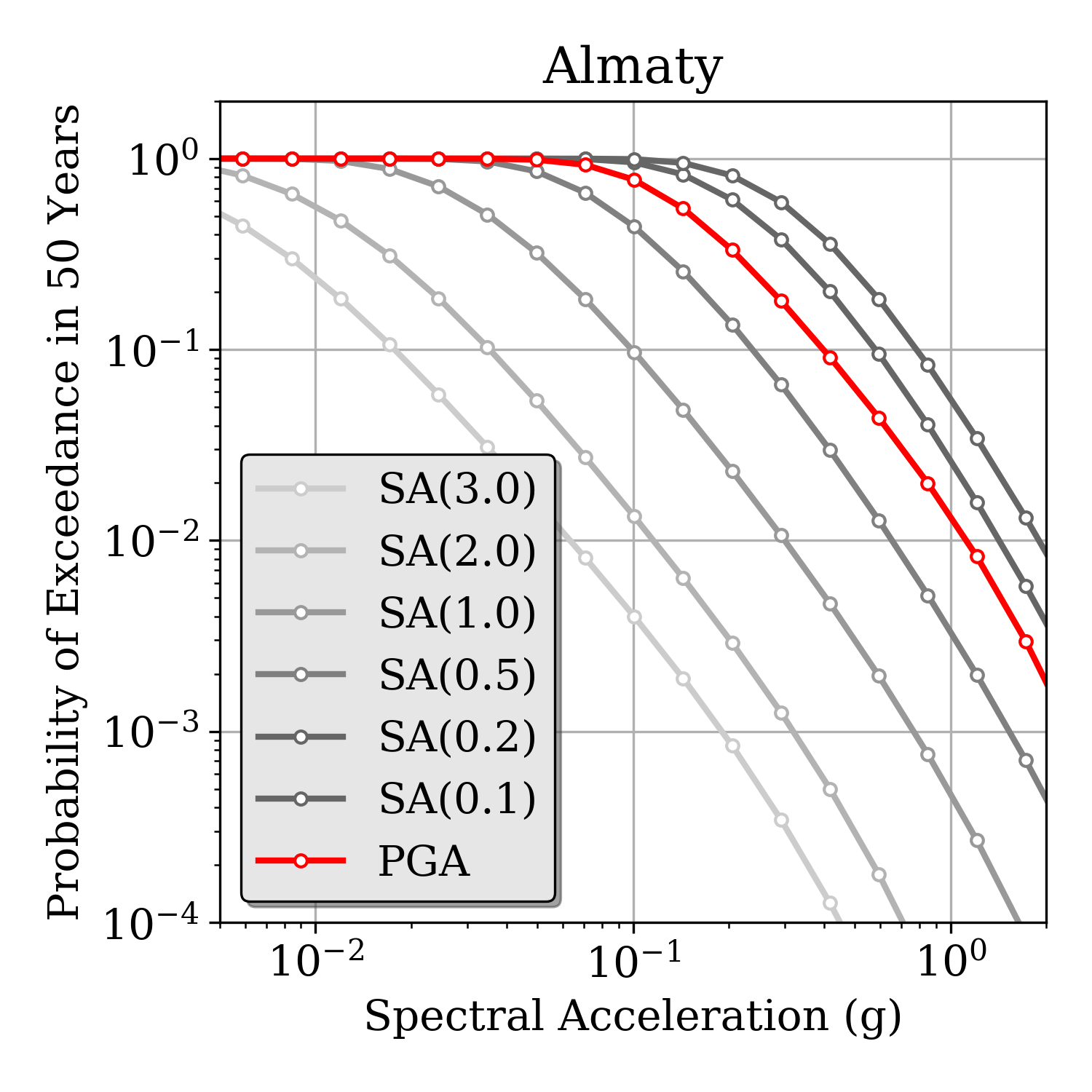 Which Probability of Exceedance?
Normative and building codes usually consider a selected number of probability of exceedance (PoE), which is representative of the ground shaking potentially hazardous for different structure typologies.
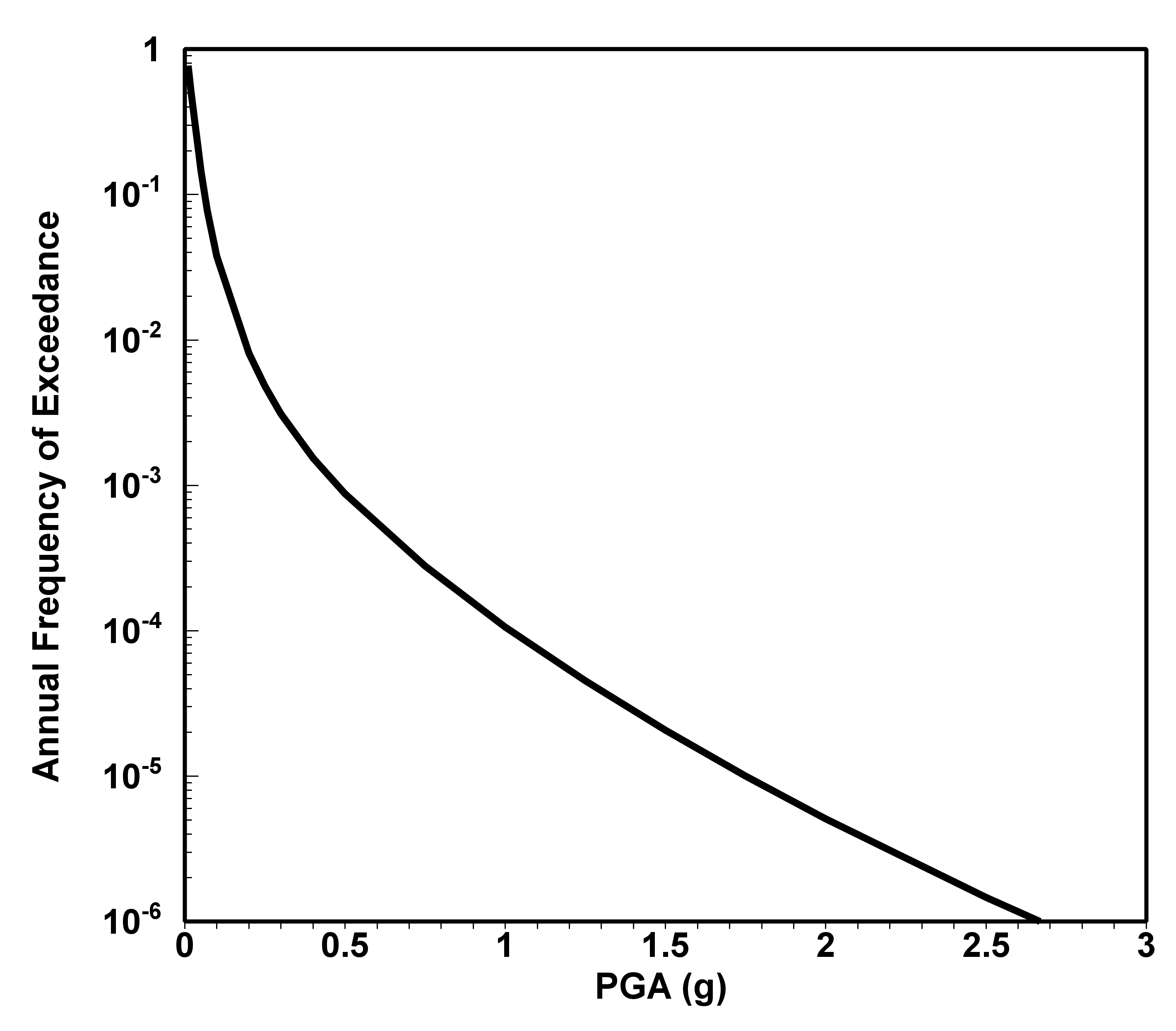 Less likely and stronger levels of shakings
Normal dwellings
Hospitals, schools, etc.
NPPs
Seismogenic Source Model
Distributed Seismicity:
Single points
Line sources
Grid representations (e.g., smoothed seismicity)
Polygon of Uniform Seismicity (so far, the most widely used approach)
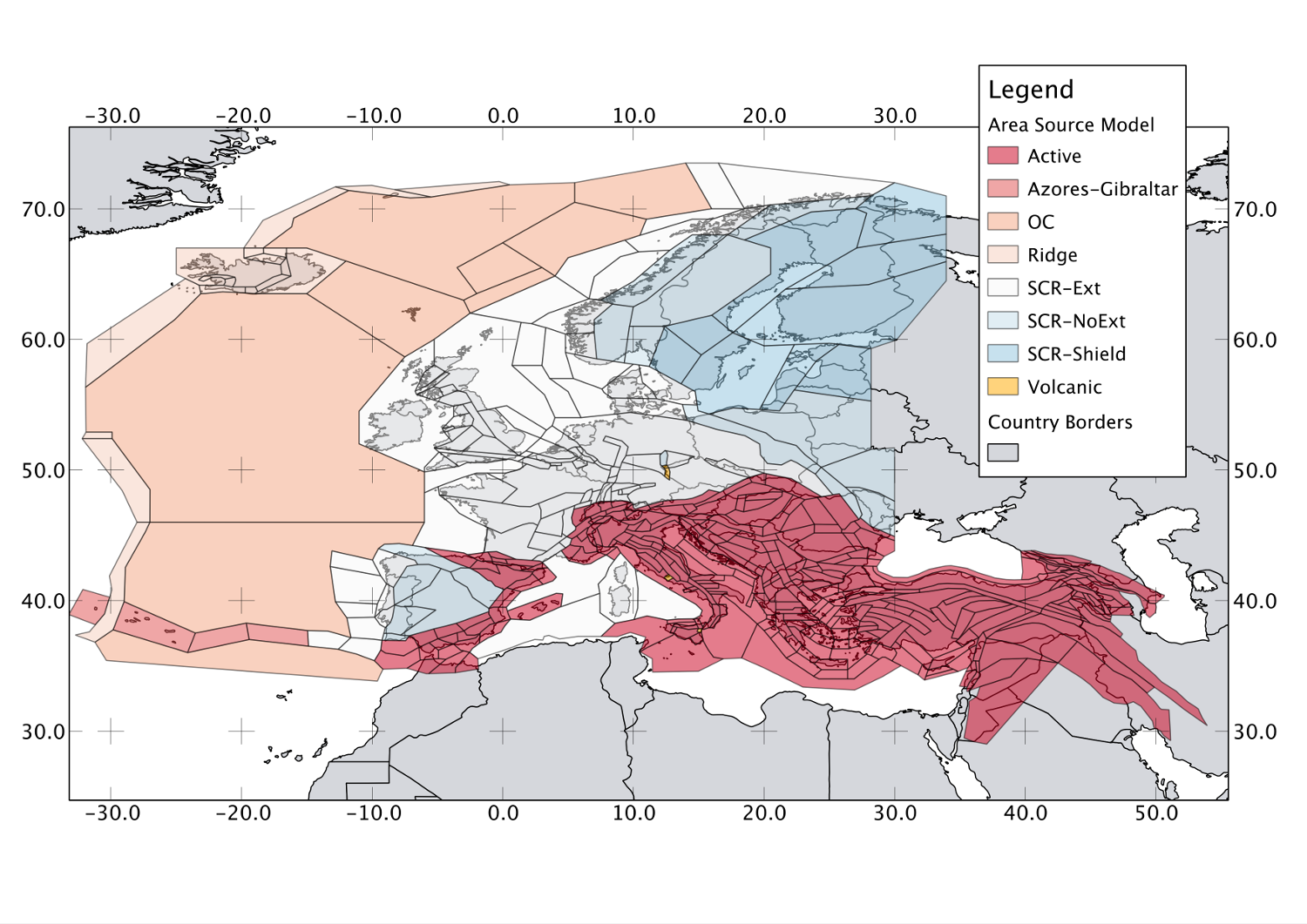 The Homogenous Area Source Zonation
In homogenous area source zonation, observed seismicity is assumed to have equal probability to occur anywhere within the area.
Source Zone
A(r)
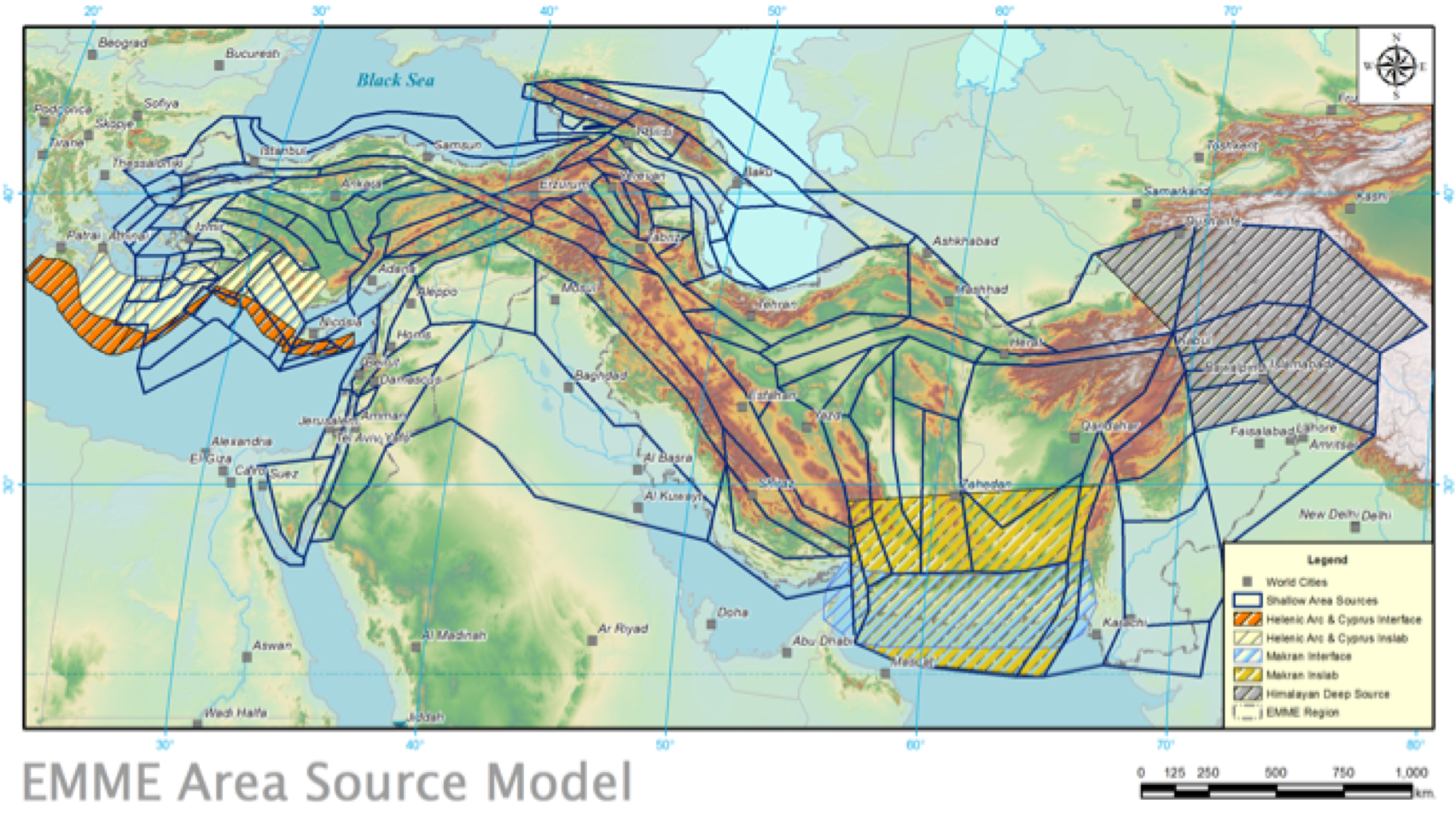 Site
r
Atot
The Homogenous Area Source Zonation
Zones are defined on the base of the observed seismicity and the available geological and seismotectonic information for the area.
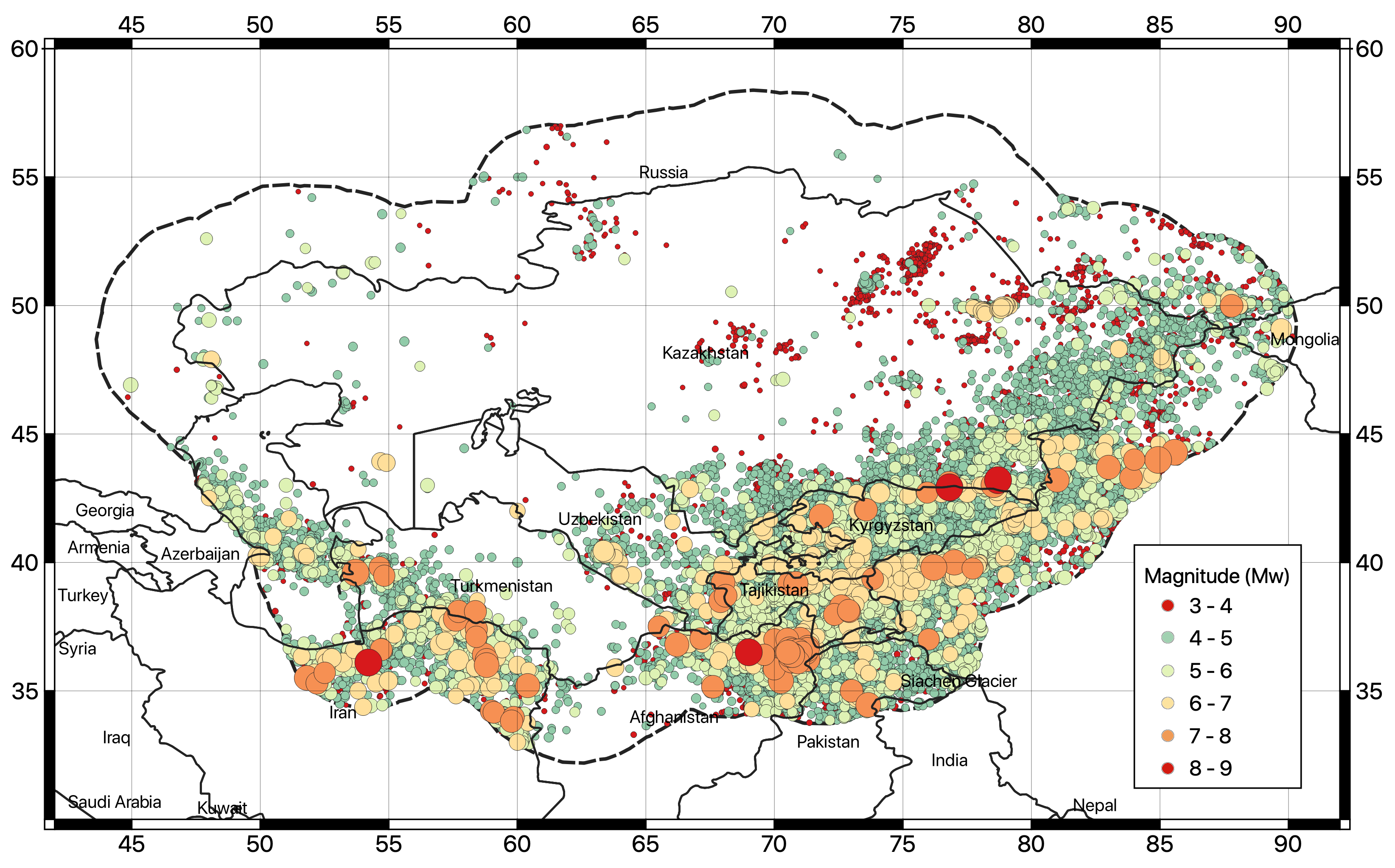 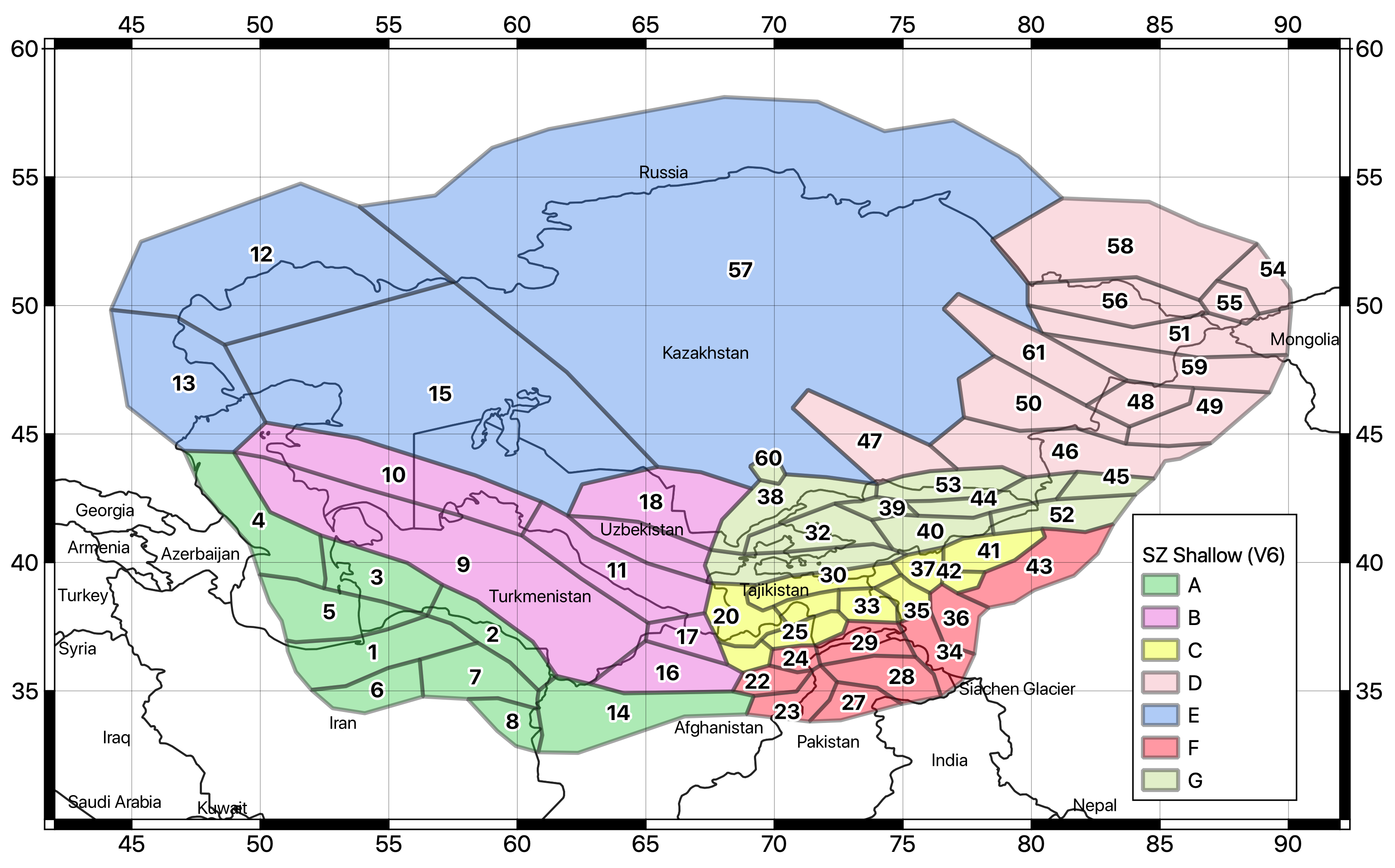 Smoothed Seismicity Model
The homogenous area source zonation approach may not be appropriate for regions where seismicity is known to be spatially localized.
A smoothed source model can be used instead, where occurrence rates of each homogenous zone are spatially reorganized on a grid of point sources, weighted according to the spatial density of nearby events.
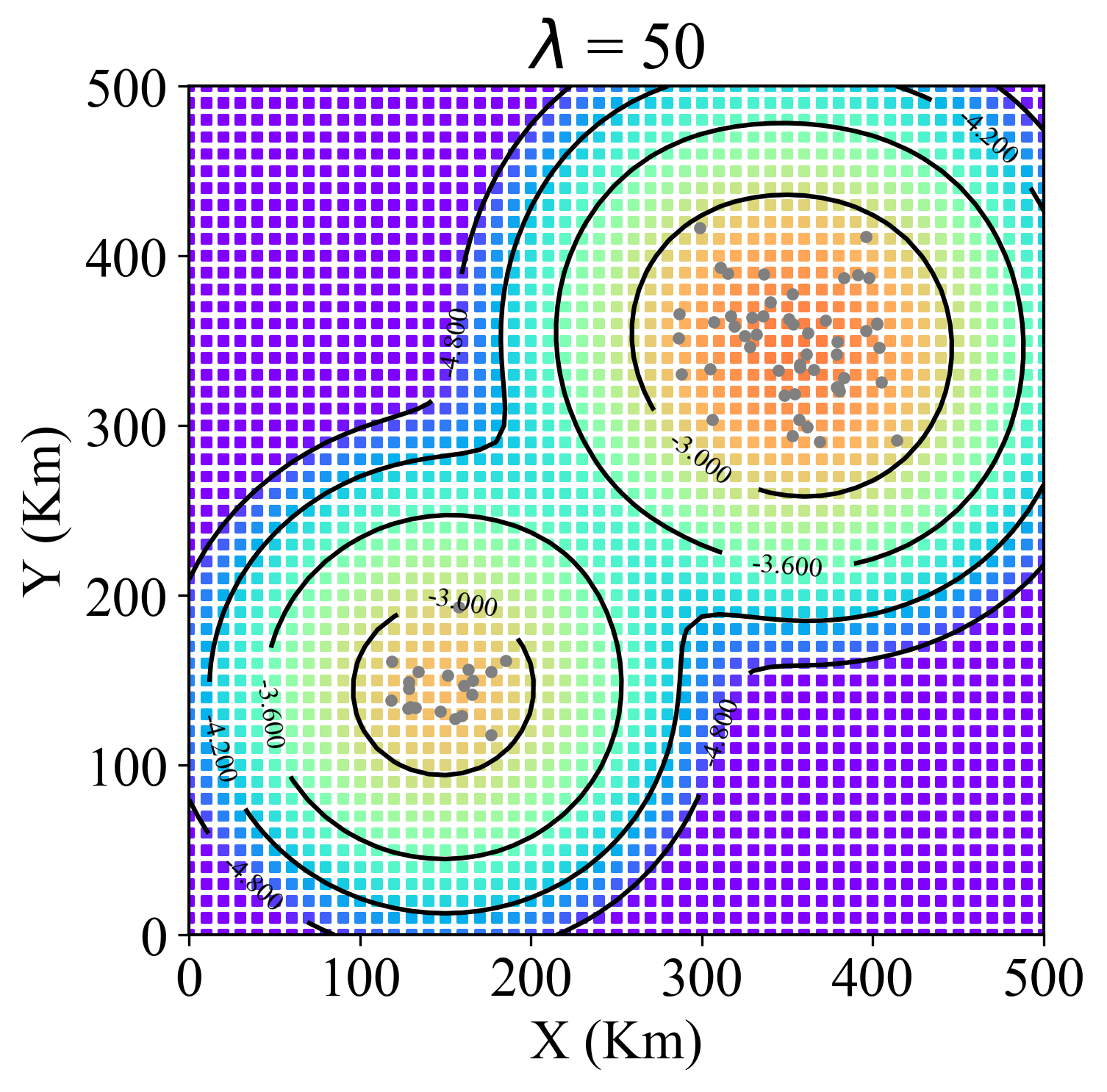 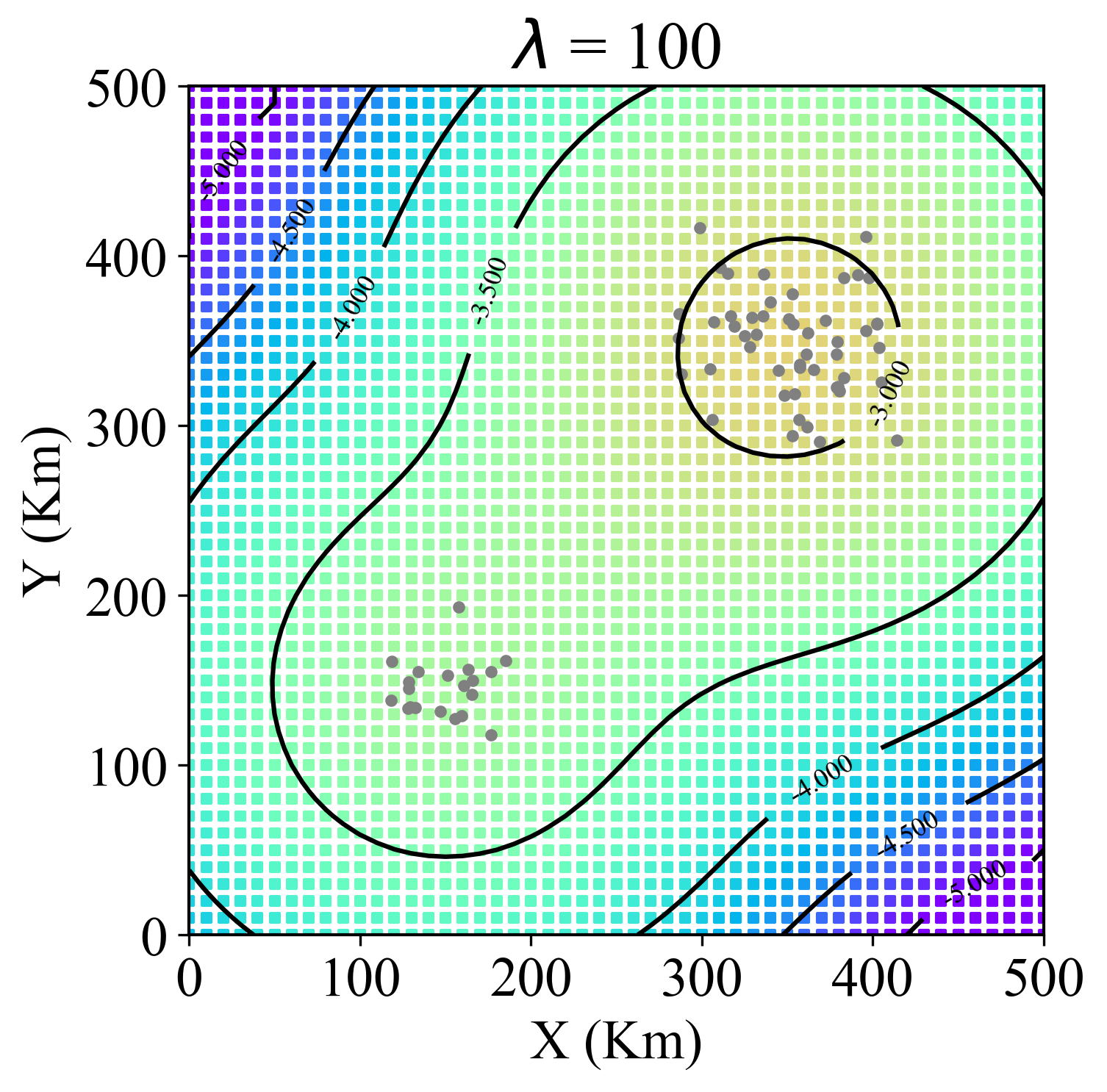 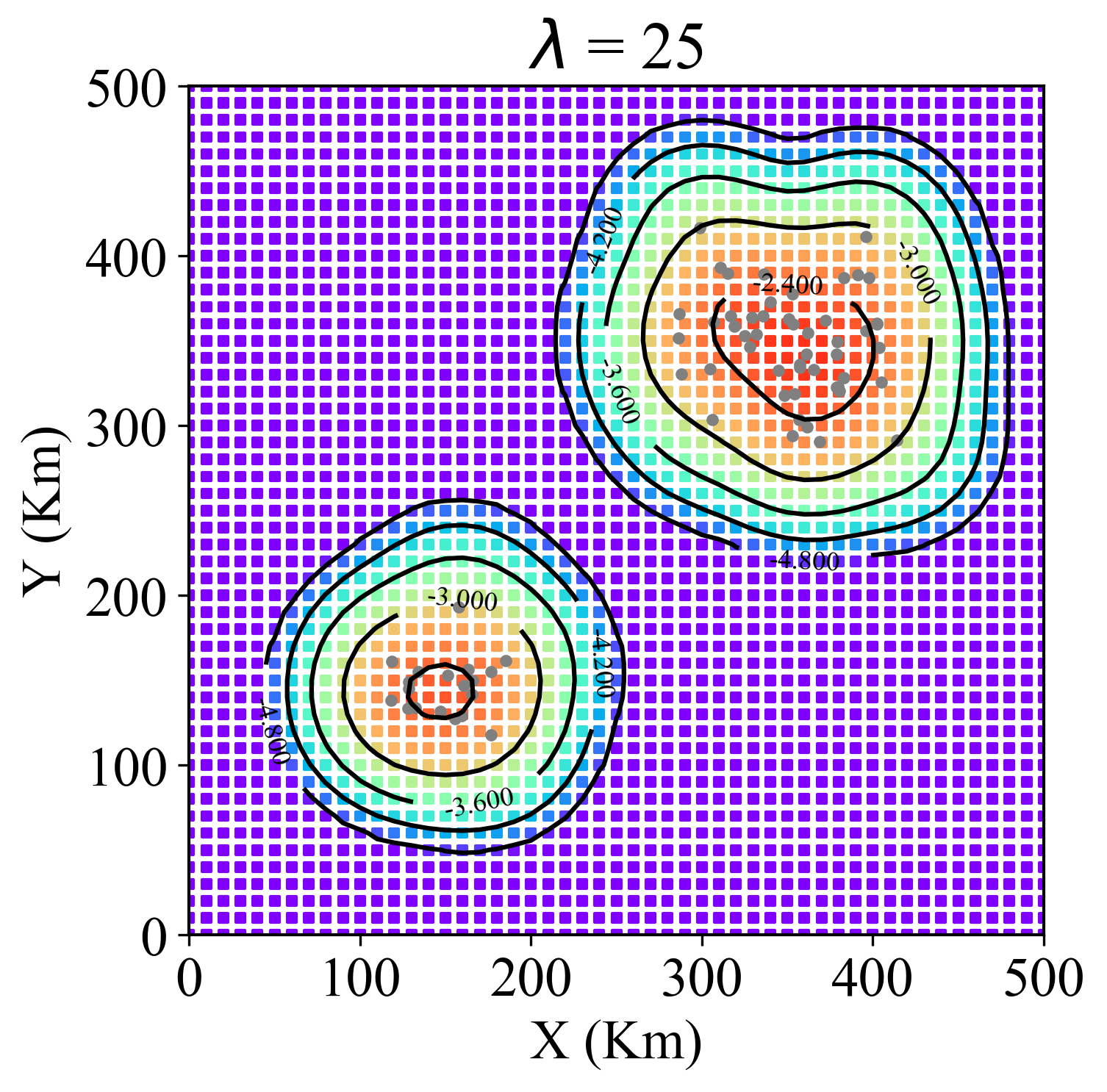 Smoothed Seismicity Model
The smoothing approach produces a more realistic spatial source pattern but, heavily relying on the location of past known events, is on the contrary less effective in depicting future events happening in mismatching locations.
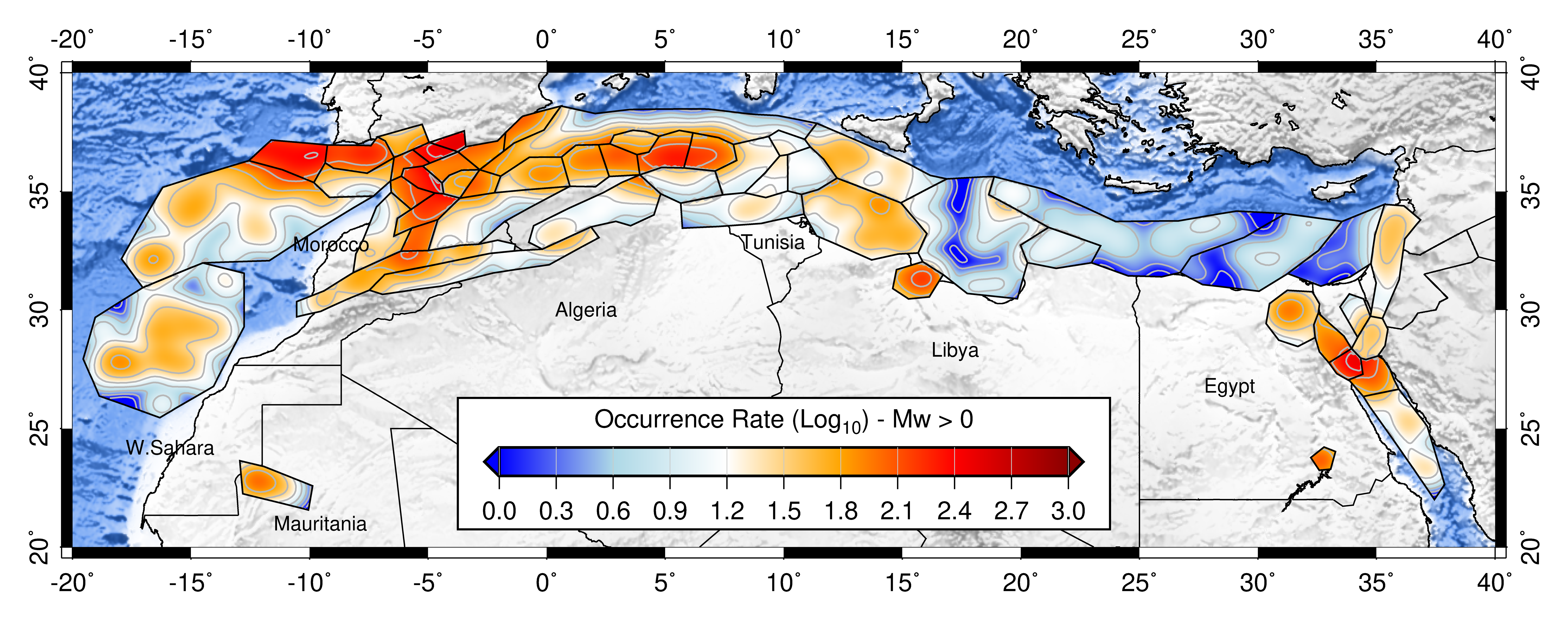 Finite Fault Model
Complementary to the distributed seismicity, the direct modelling of finite faults has the advantage of better representing ground motion in the source near field.
However, this is possible if enough information (fault geometry, kinematic parameters, displacement rates) is available for the investigated area with sufficient reliability.
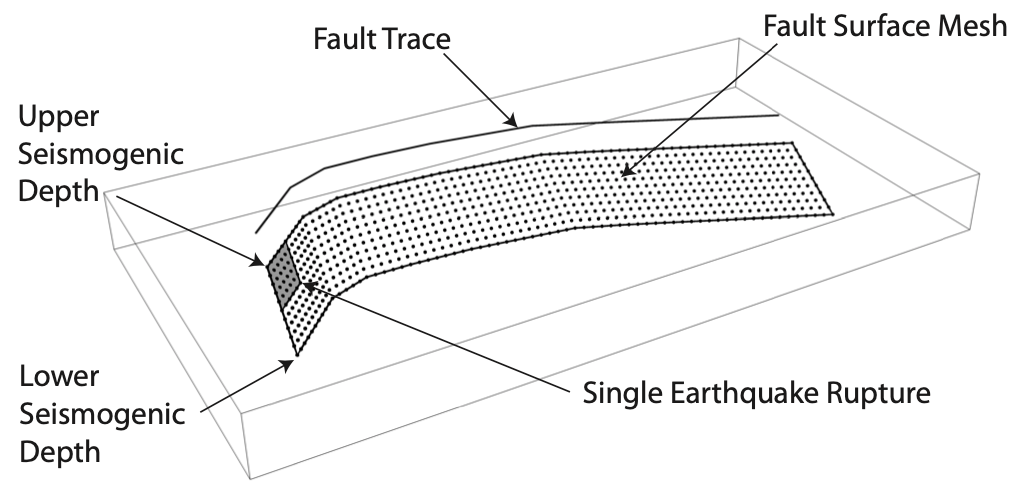 modified from “the OpenQuake-engine book: underlying hazard science”
The Fault Source Model
Occurrence rates of each fault can be derived from observed seismicity or from slip rate estimates, by balancing the scalar seismic moment accumulation from the integral of the incremental MFD through a direct fitting procedure.
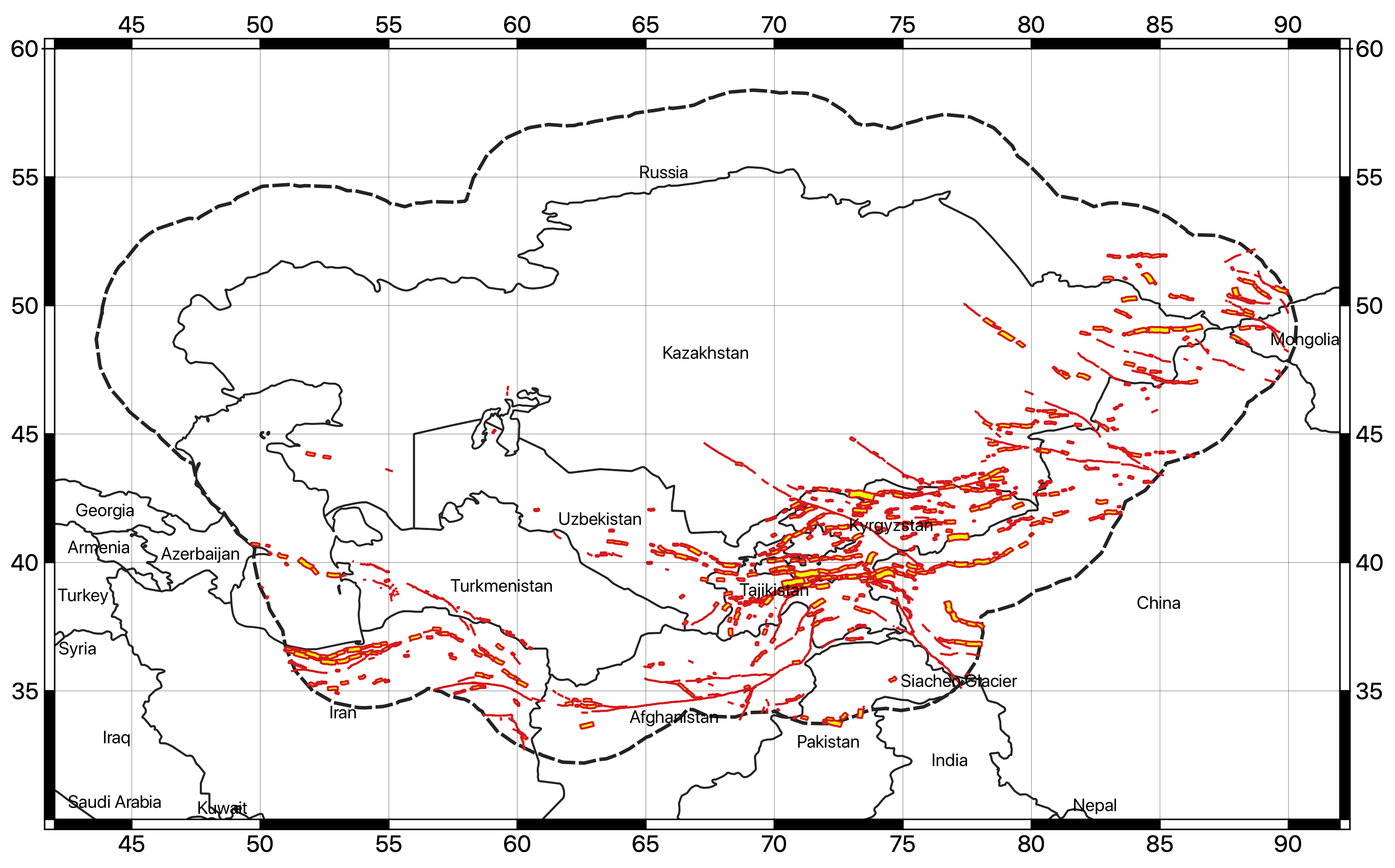 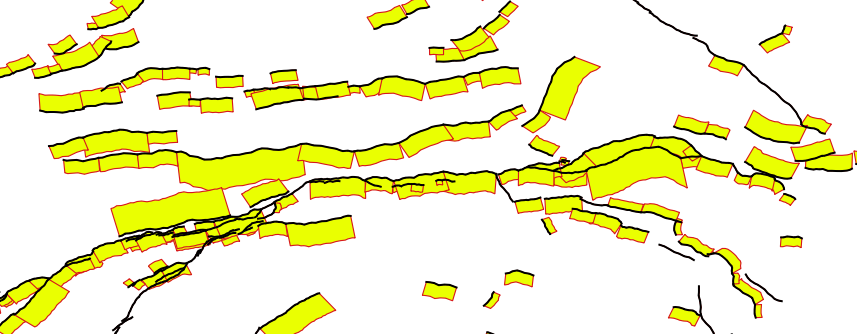 This provides a complementary mean of evaluating source productivity for the very low return periods.
Variability and Uncertainty
Uncertainty and variability are concepts tightly linked with seismic hazard analysis

Two are the typologies of uncertainty considered:

Aleatory 
Epistemic

Aleatory uncertainty relates to the intrinsic randomness and the nature of the earthquake process

Epistemic uncertainty on the contrary depends on our limited knowledge the phenomenon (e.g., lack of observation data)

This means that: aleatory uncertainty is irreducible whereas epistemic uncertainty can be potentially reduced
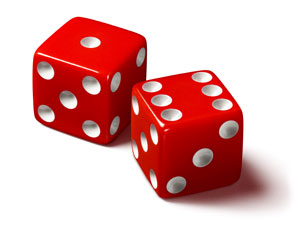 Variability and Uncertainty
Epistemic and aleatory variability are nonetheless handled separately into the hazard analysis process:

1) Aleatory uncertainty is usually incorporated in the PSHA integrals

Examples: Earthquake location, uncertainty on ground motion estimates

2) Epistemic uncertainty is formally considered by using alternative models (or parameterizations) within a logic-tree structure

Examples: ground motion models, recurrence parameters (b-value, maximum magnitude), style of faulting….
Logic-Tree Strategy
A logic-tree consists of branches, which are independent, mutually exclusive and collectively exhaustive representations of the source and ground motion variability.

Commonly, several branching levels are used to combine uncertainties of different type.
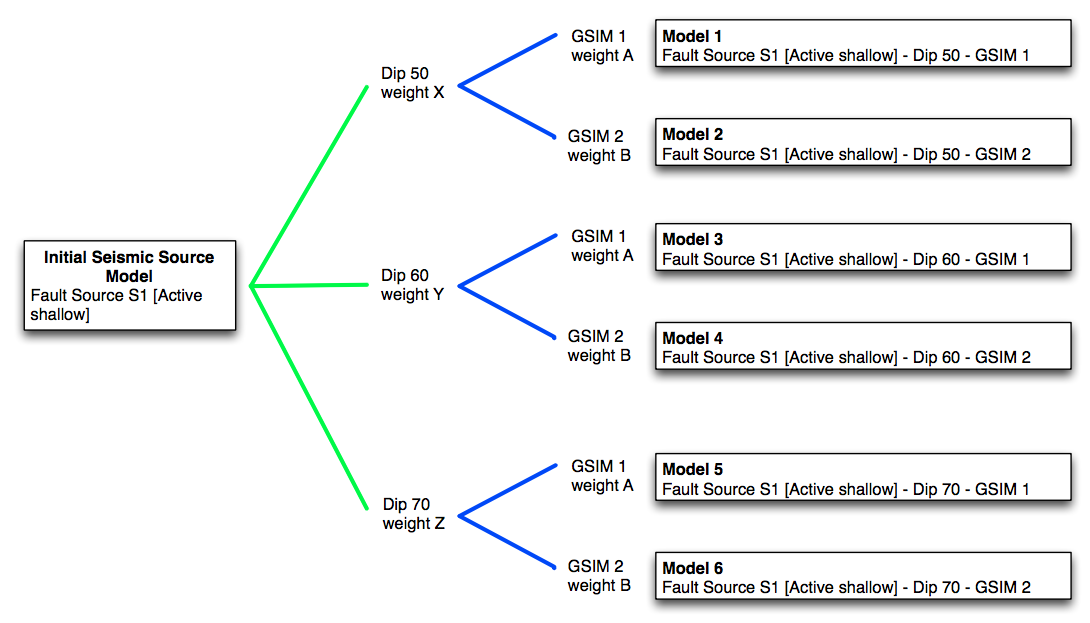 Assigning Weights
Each model is assigned weights, which express the degree of belief on that model. But how to assign weights?

Based on fits to observed data? (Empirical approach)
Based on theoretical representation of the physics of the process? (Physical approach)
Weights assignment could be (actually, often is) a subjective process based expert judgement.
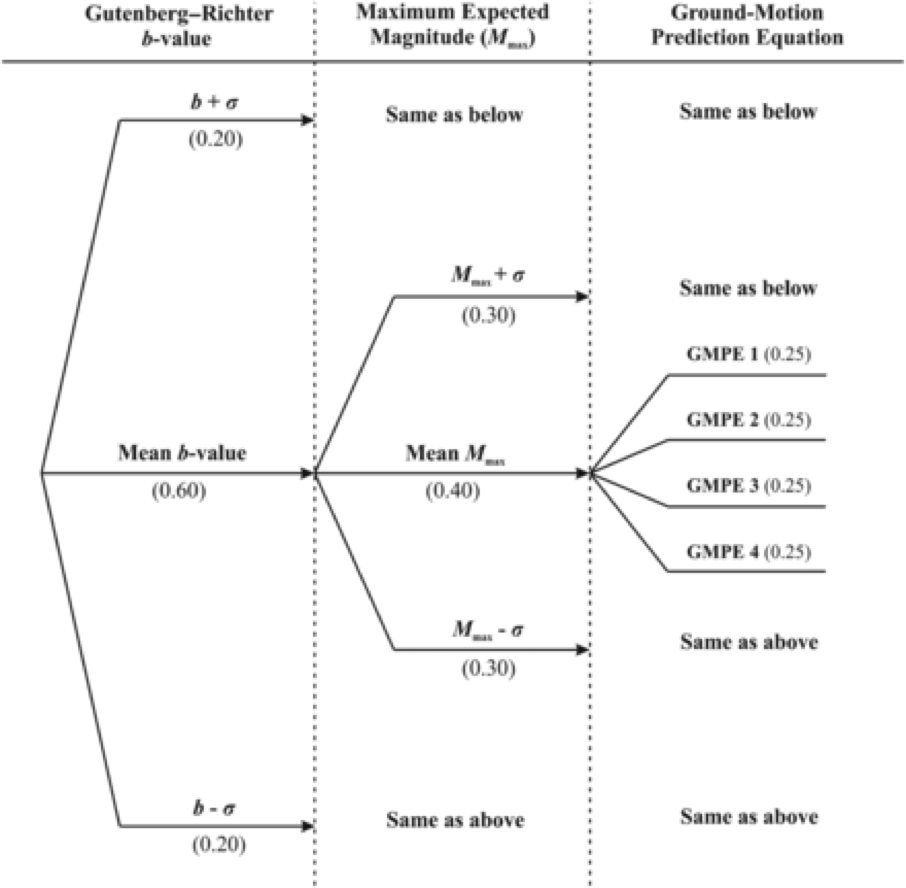 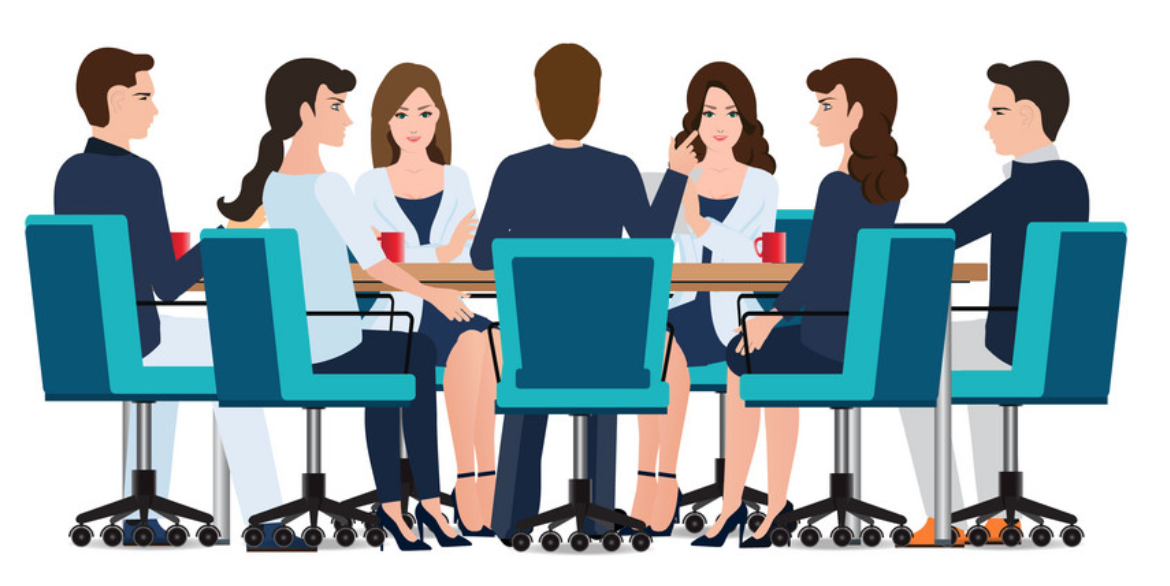 A Posteriori Statistic
From the ensemble of all hazard curves from each log-tree realization, mean and percentile curves can be computed
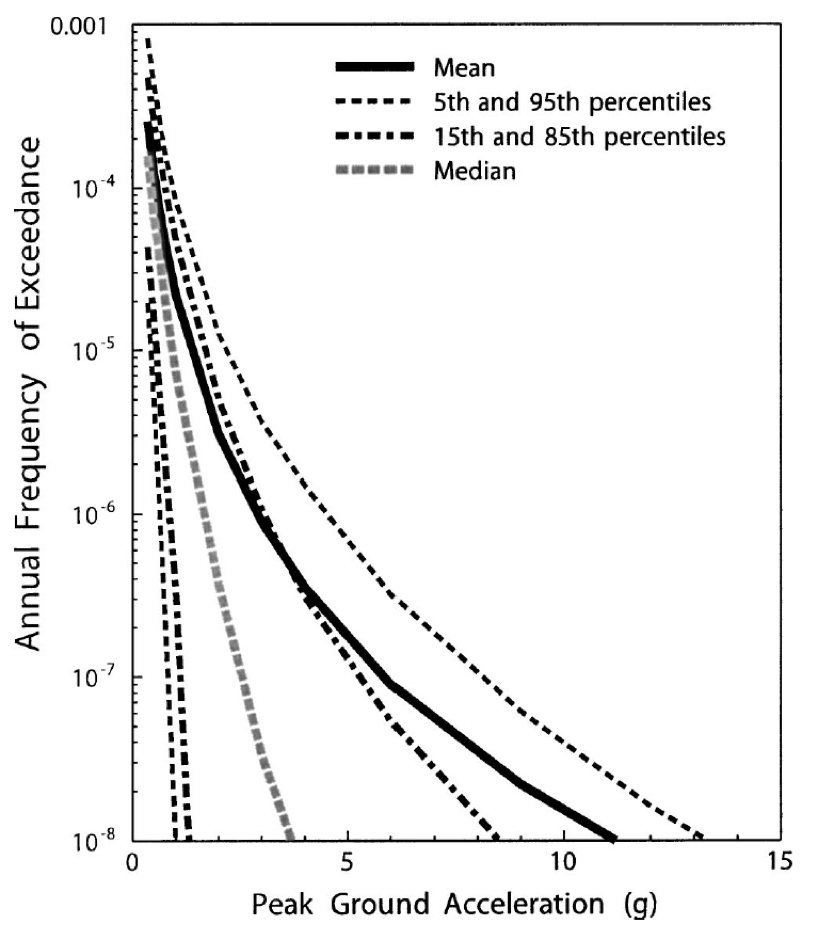 Note: Less data or knowledge should imply greater epistemic uncertainty

HOWEVER

Use of additional “conflicting” models (from newly available data) can increase epistemic uncertainty 


Epistemic uncertainty might be (paradoxically) lower in regions with less data!
PSHA Output: Hazard Maps
Hazard maps are used to show how uniform probability of exceedance of a given ground motion measure for a given observation period distributes over the area.
PGA @ 10% Probability in 50 years
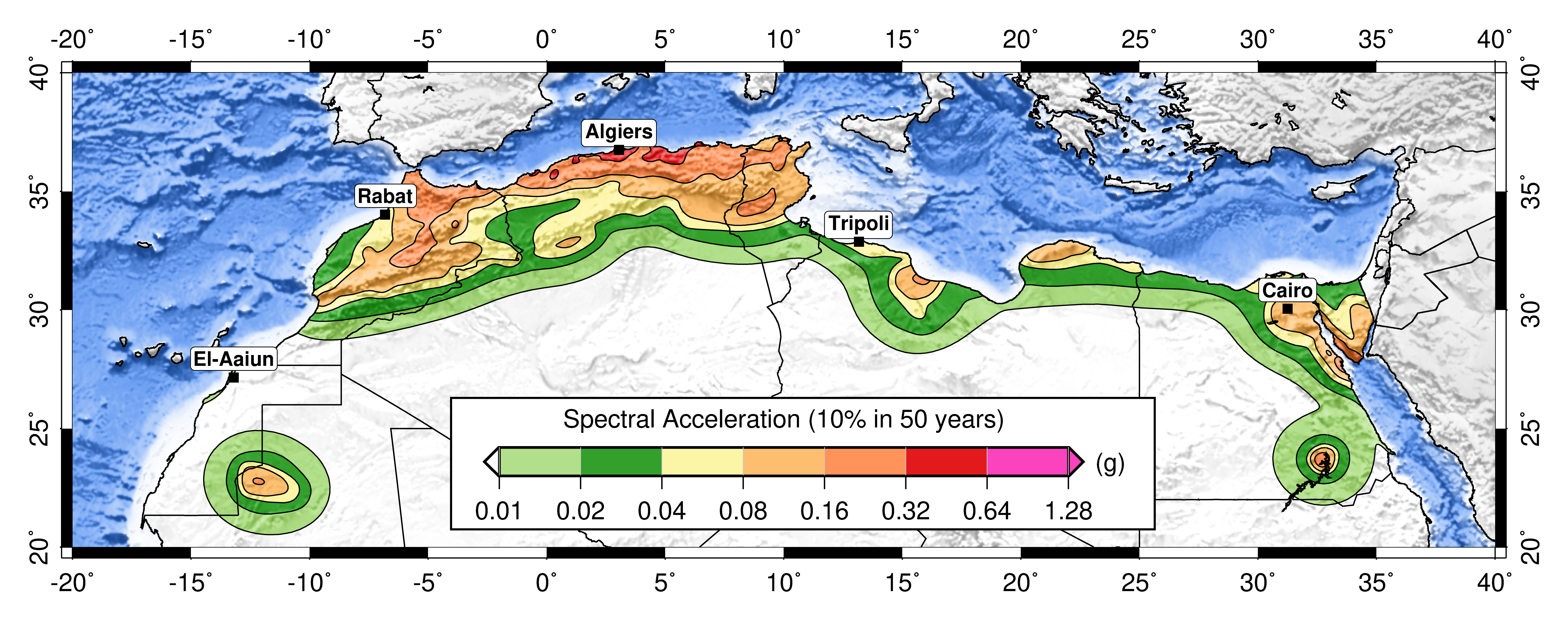 Hazard Disaggregation
For a given site, ground motion intensity measure and return period, the fractional contribution of specific scenarios to the hazard can be extracted from the hazard analysis via disaggregation.
The most common form of disaggregation is a two-dimensional disaggregation in magnitude and distance bins (formally, it is the conditional probability of the ground motion being generated by an earthquake with magnitude in the range M1-M2 and distance in the range R1-R2).
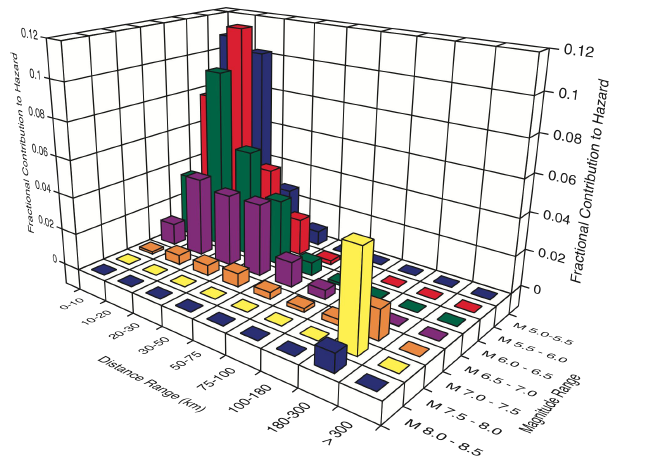 Controlling Scenario
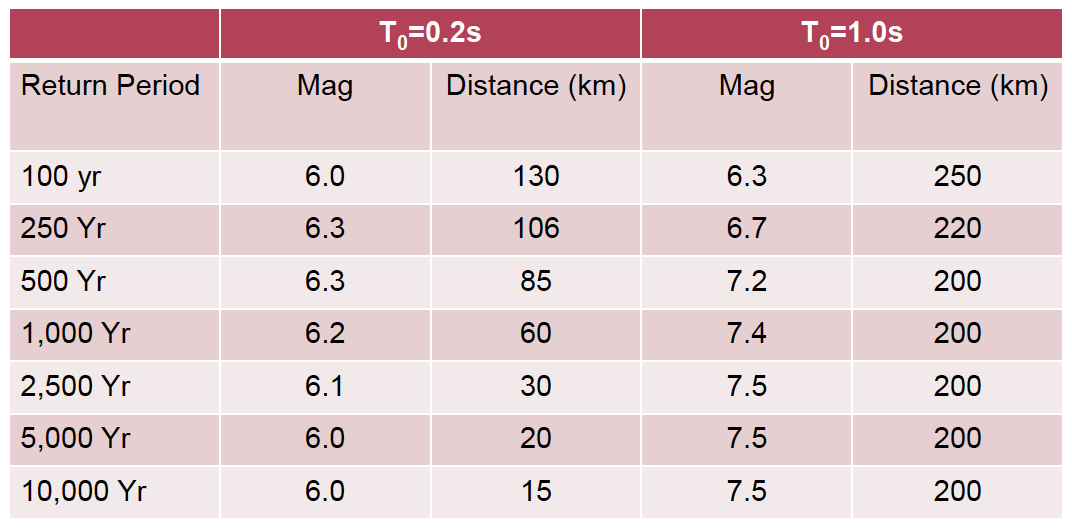 Disaggregation can be used to identify the controlling earthquake scenario driving the hazard, which can be different for different return periods and ground motion parameters.
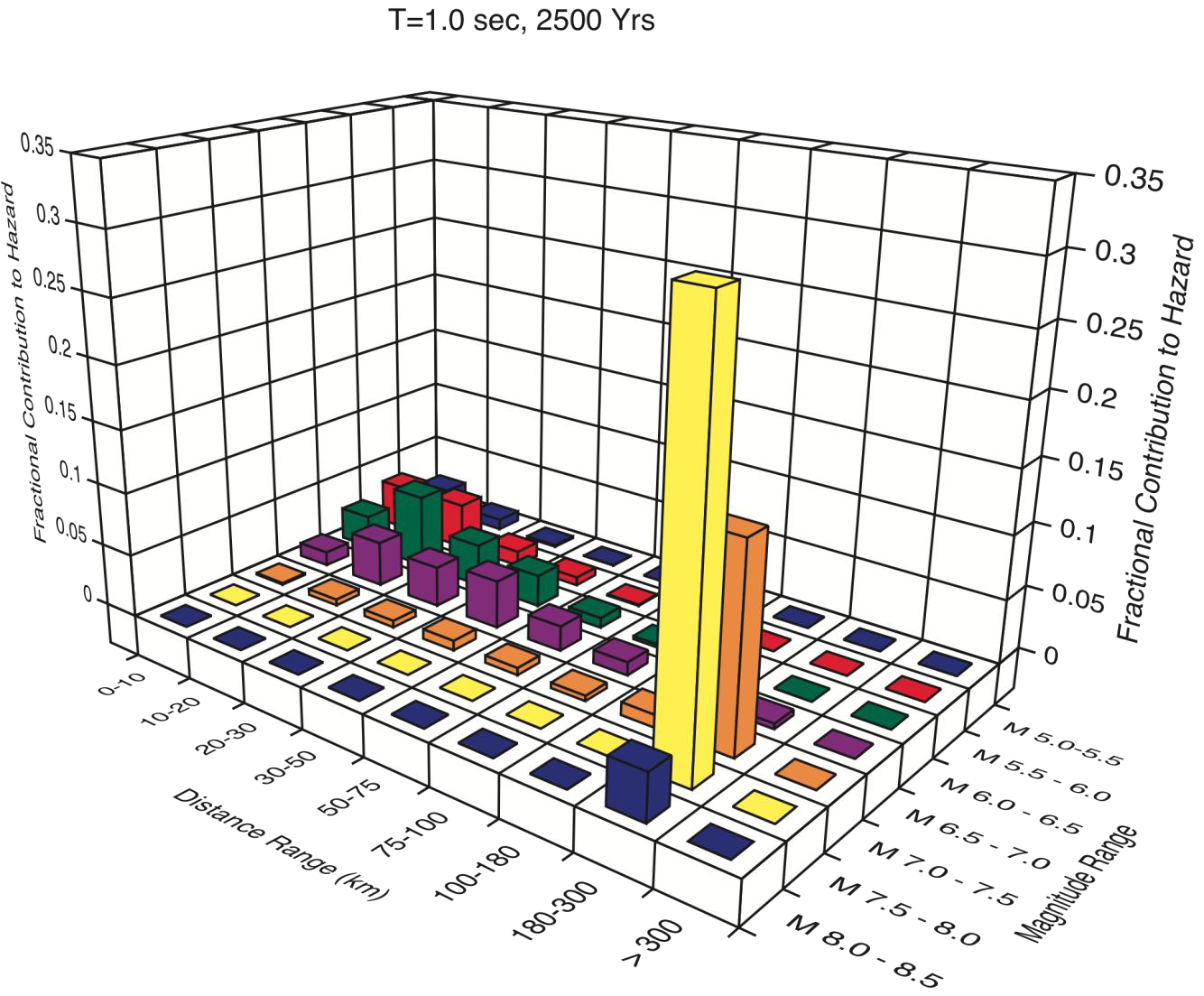 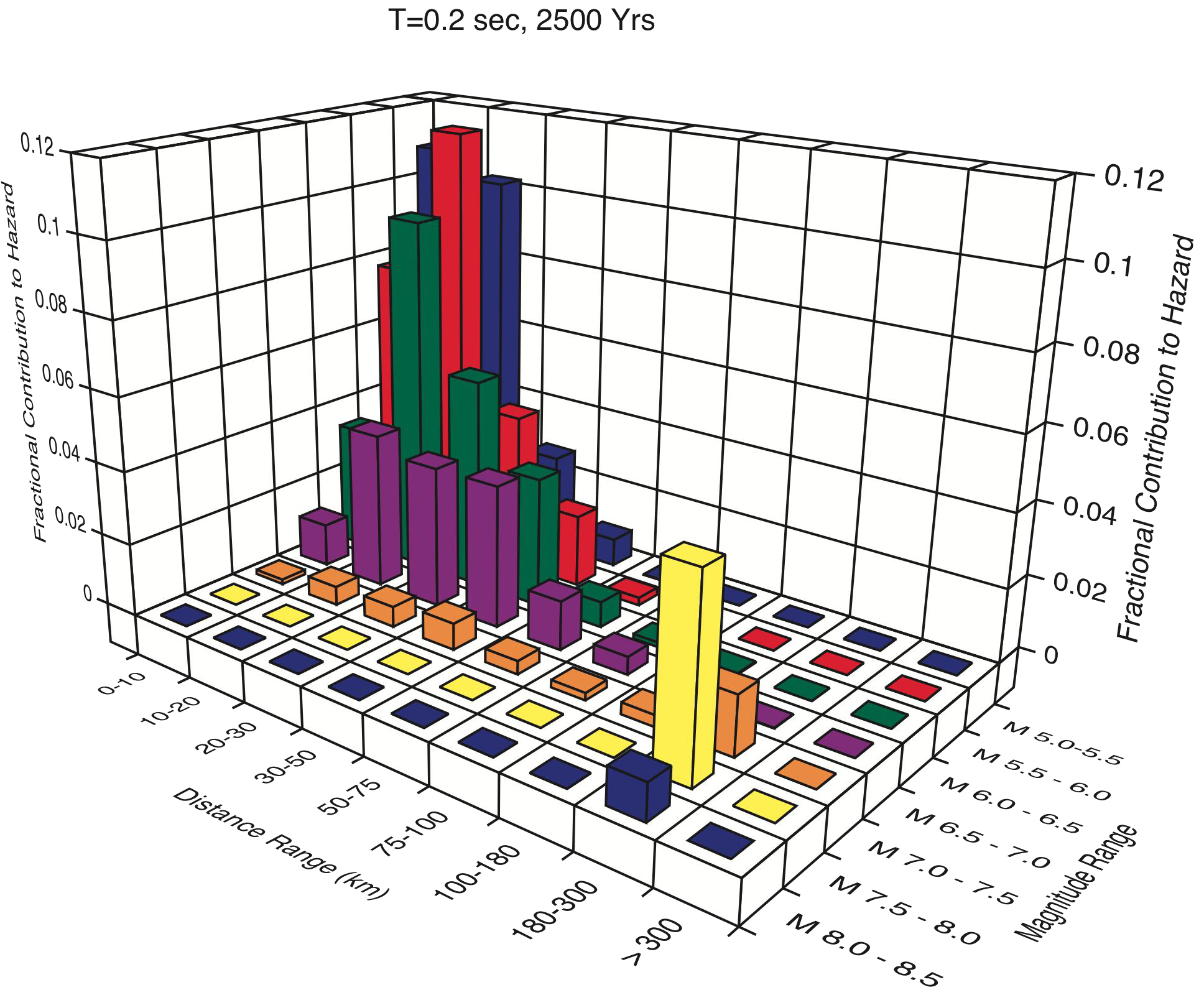 T=1.0sec
T=0.2sec
Uniform Hazard Spectra
A common goal of PSHA is to identify a design response spectrum to be used for both structural and geotechnical analysis.
Uniform hazard spectra (UHS) is used to represent ground motion that have an equal probability of being exceeded in a fixed time span.
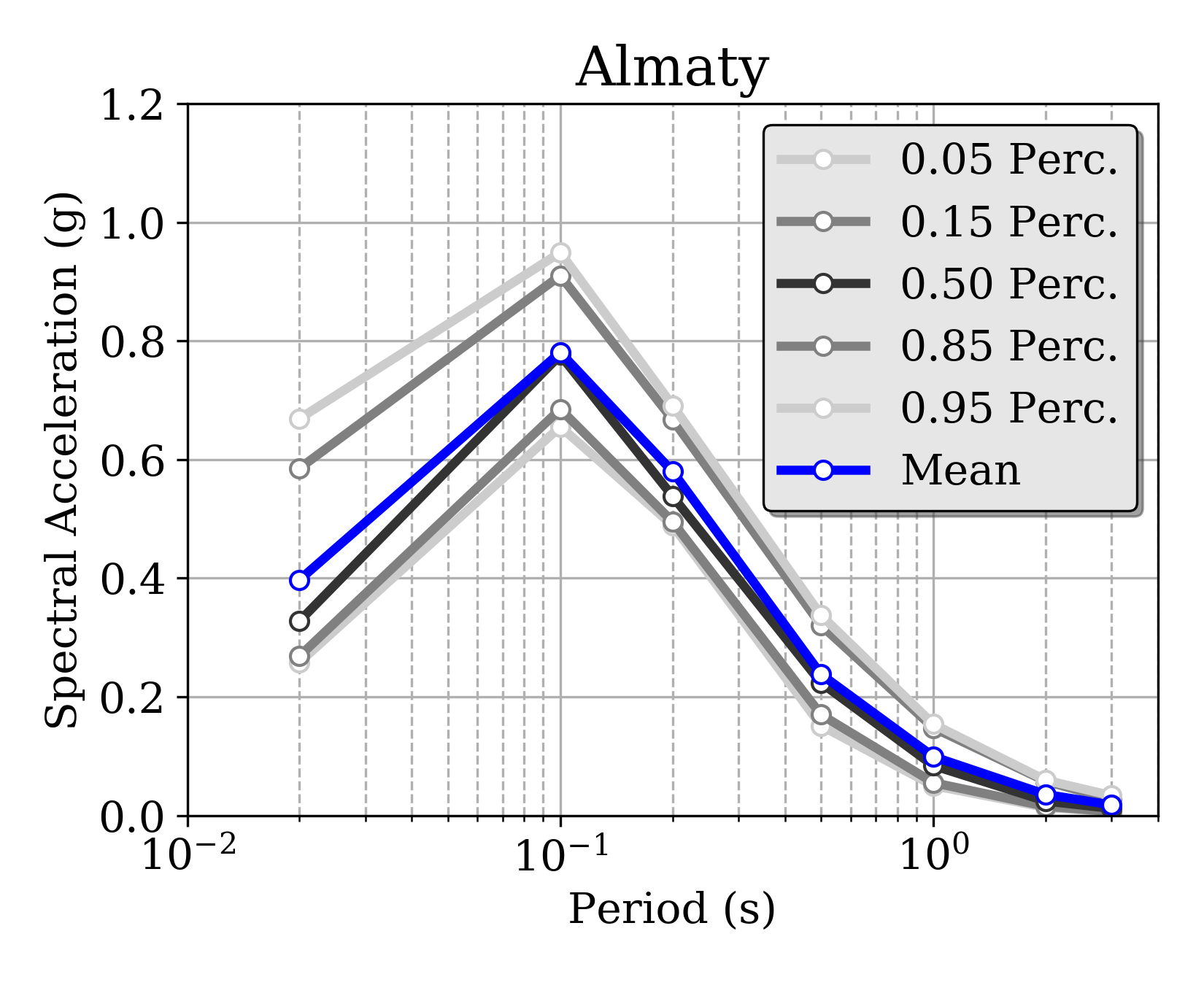 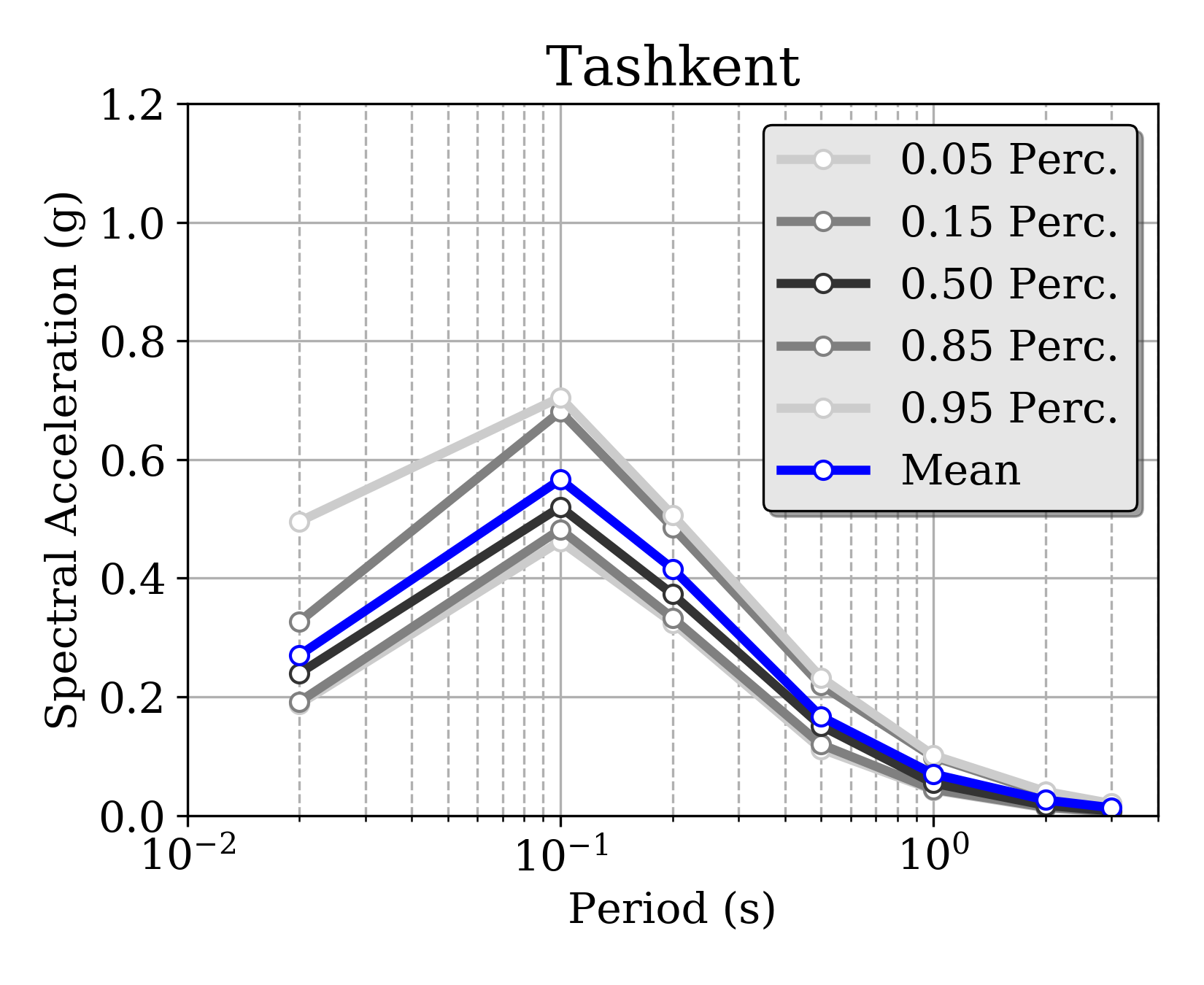 Uniform Hazard Spectra
UHS can be computed using GMPEs that support several spectral periods in the following way:
1) Choose the target return period to use for the calculation of the UHS (e.g., 475 years)
2) Compute the hazard curve for each spectral ordinate
3) Select the Sa for the RP specified at point 1
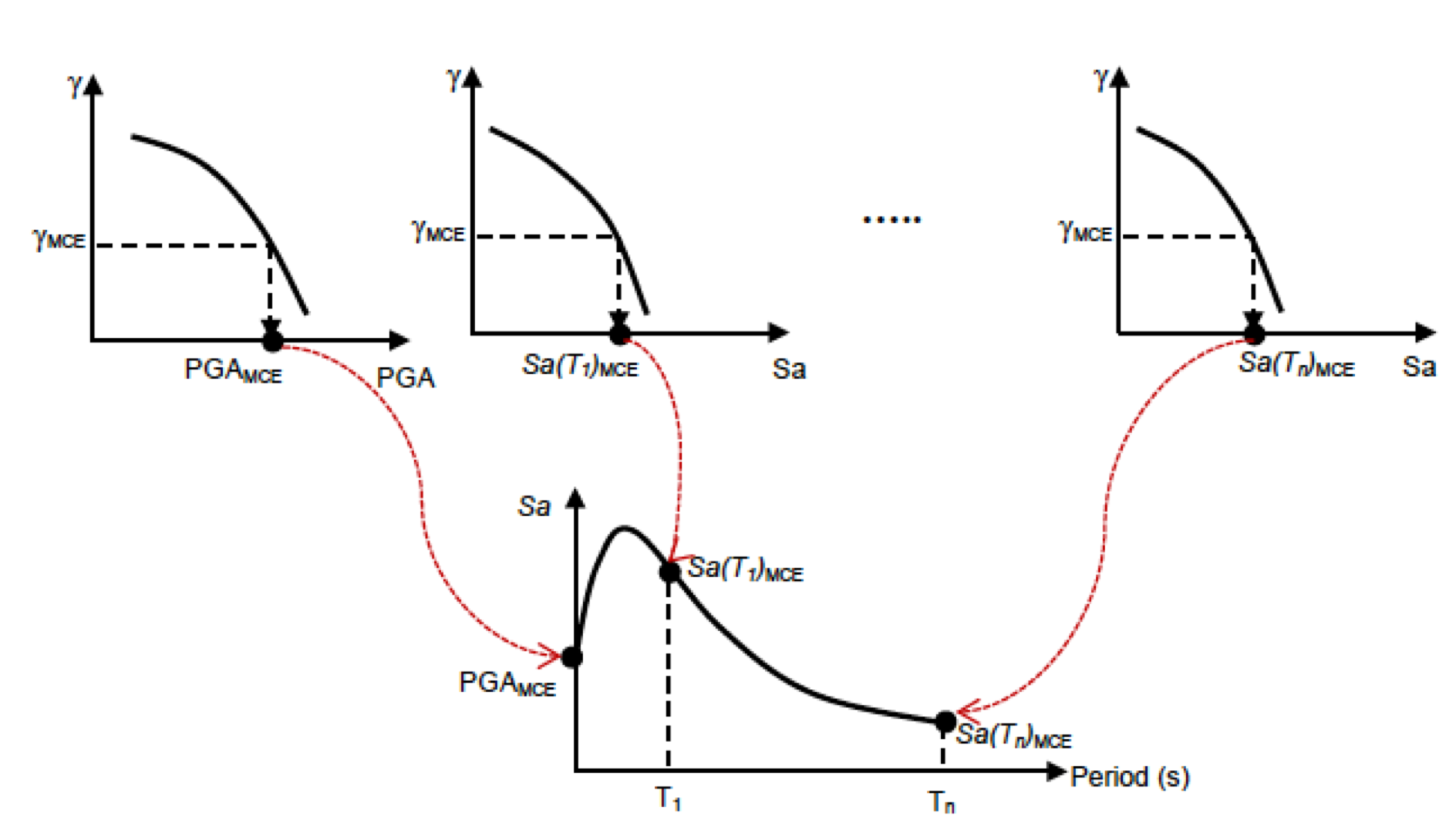 Uniform Hazard Spectra
Since the hazard is computed independently for each spectral period, in general, a uniform hazard spectrum does not represent the spectrum of any single earthquake. Each “part” of the spectrum is sensitive to a generally different controlling scenario.
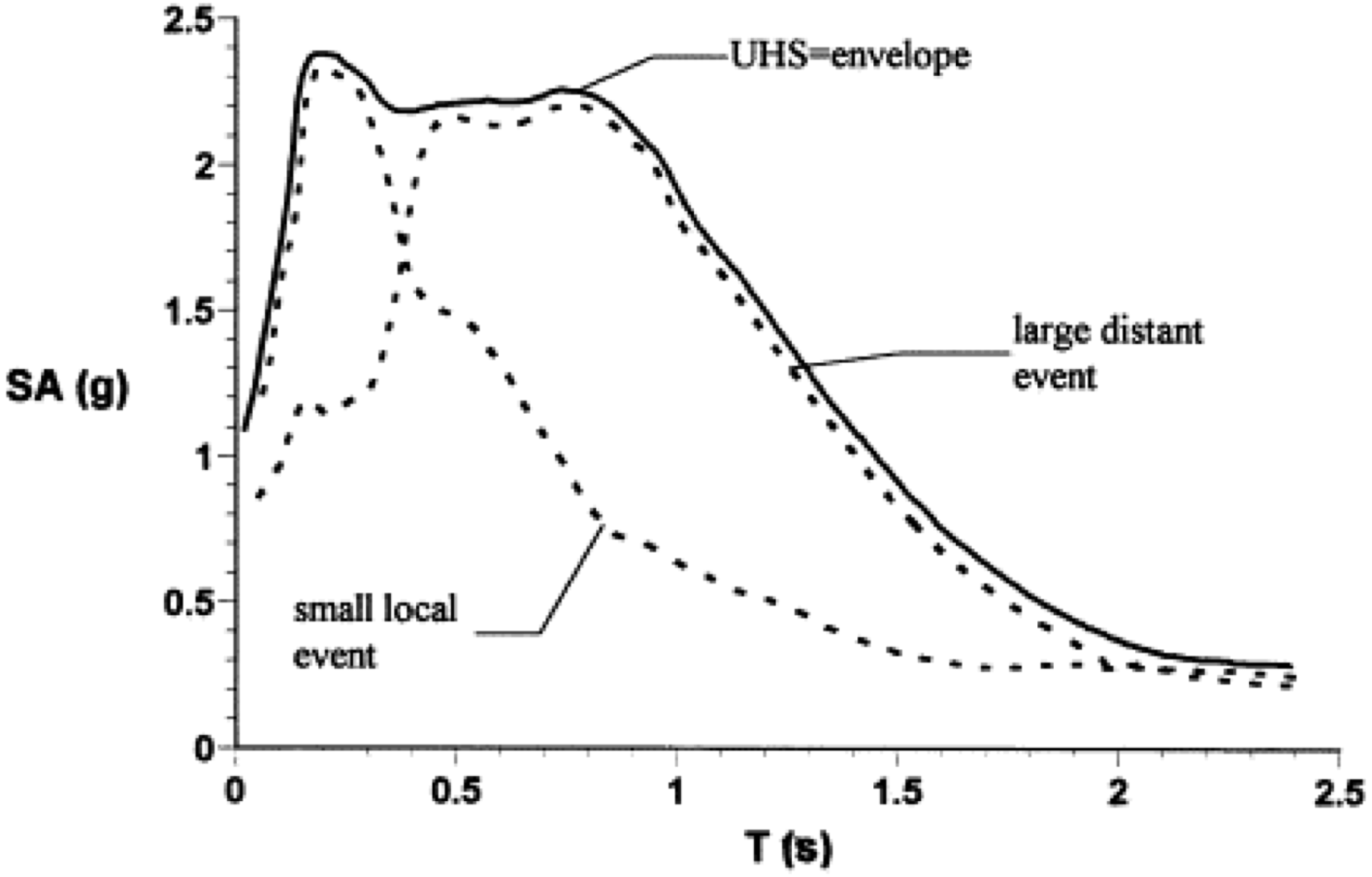 Conclusions
Probabilistic Seismic Hazard Assessment (PSHA) is a powerful seismological tool to overcome the limitation of earthquake unpredictability.
It provides engineers, insurers, decision makers and politician with a mean of evaluating the likelihood of damaging ground motion to happen, so that appropriate mitigation strategies can be applied.
However,  PSHA is a complex process, and it should be performed by experts with appropriate understanding of the matter and experience.
PSHA itself is just a tool, and the quality of the result is highly driven be the knowledge we have for the study area and the availability of calibration data.
Very common mistakes:
Mixing scales of applicability (e.g. regional and site-specific)
Comparison with occurrence of single events (mixing probabilistic with deterministic)
Suggested textbooks and tutorials
Stein S., and M. Wysession. An Introduction to Seismology, Earthquakes, and Earth Structure. 1st ed. Malden, MA: Blackwell, September 2002. ISBN 9780865420786.
Kramer, S.L., Geotechnical Earthquake Engineering, Prentice Hall, 1996, ISBN 0133749436
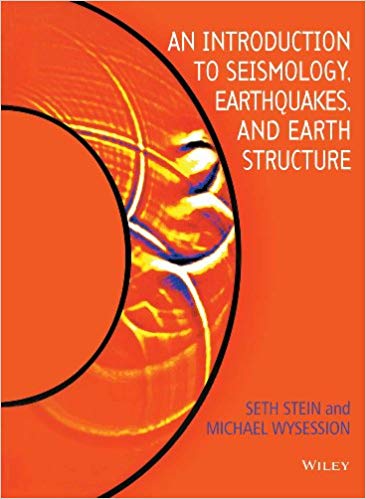 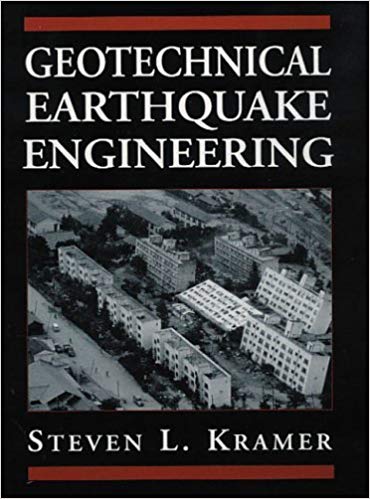 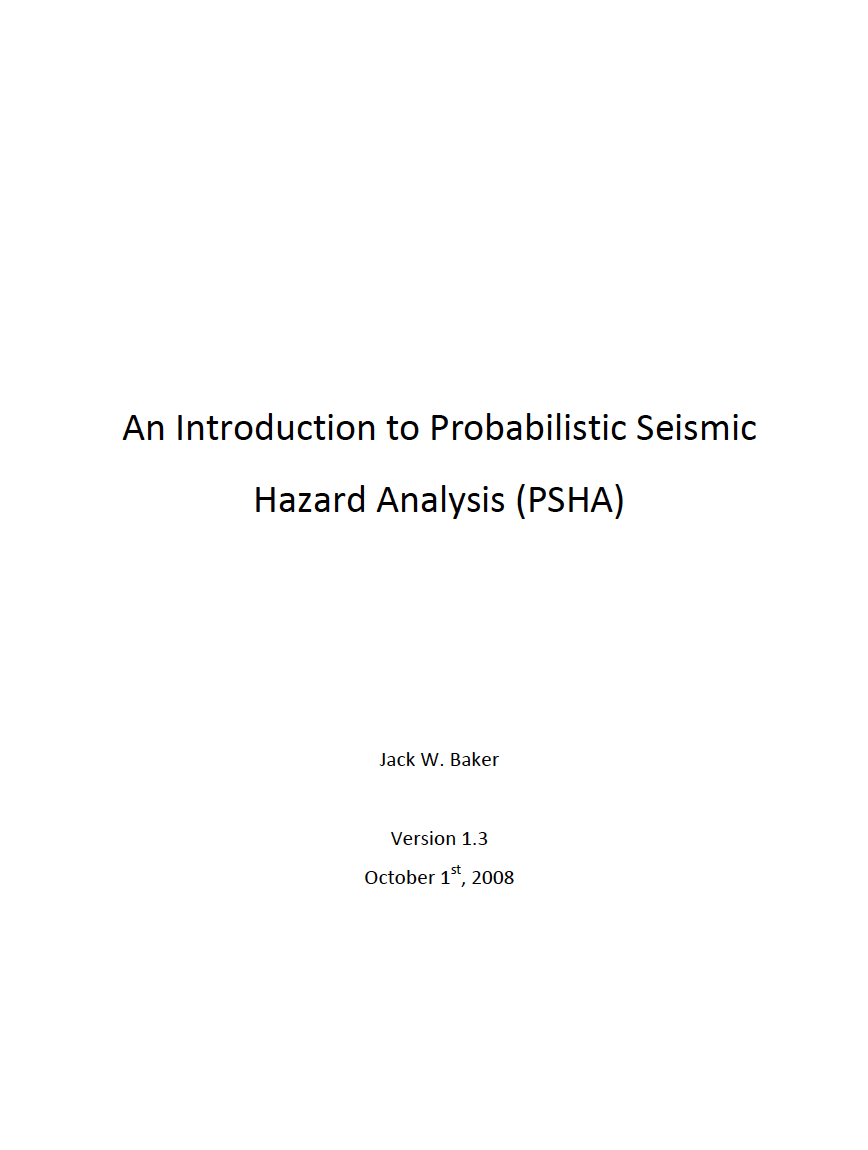 Thank you very much for your attention!
47